UNIVERSIDAD DE LAS FUERZAS ARMADAS - ESPE
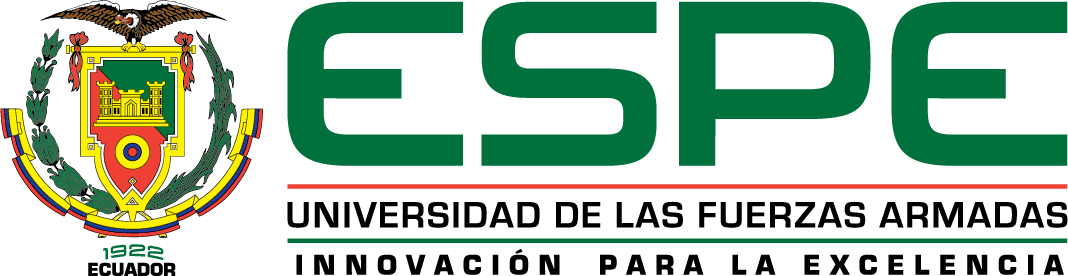 PROYECTO PREVIO A LA OBTENCIÓN DEL TÍTULO DE INGENIERO MECATRÓNICO
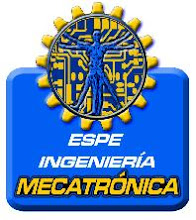 DIRECTOR: ING. BYRON CORTEZ
CODIRECTOR: DR. JUAN ORTIZ


RESPONSABLES
DAVID VINICIO PAREDES BRAVO
ANDREA ESTEFANIA PILCO ATI
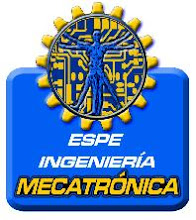 TEMA:
“SISTEMA AUTOMÁTICO DE CLASIFICACIÓN Y CUANTIFICACIÓN DE PECES PARA LA ACUICULTURA CON ENFOQUE AL CAMBIO DE LA MATRIZ PRODUCTIVA EN LA HACIENDA 'EL PRADO', UNIVERSIDAD DE LAS FUERZAS ARMADAS-ESPE”
ANTECEDENTES
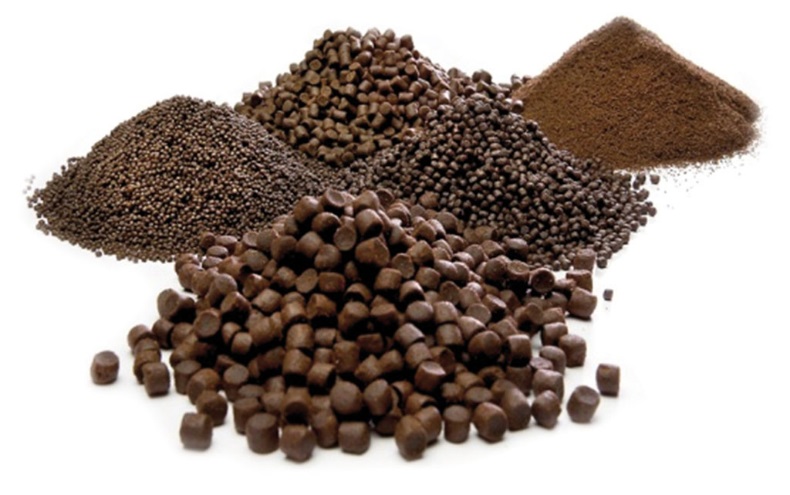 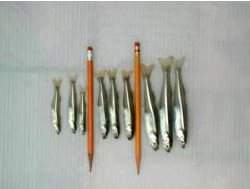 Competencia por el alimento
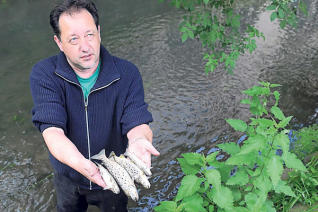 Diferencia de tallas
Producción dada por talla y calidad
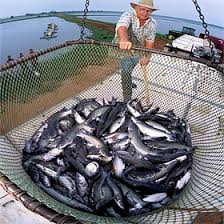 Mortandad de peces de tallas 
menores
OBJETIVOS
Objetivo General
Diseñar y construir un sistema automático de clasificación y cuantificación de peces para la acuicultura con enfoque al cambio de la matriz productiva en la Hacienda ‘El Prado’, Universidad de las Fuerzas Armadas – ESPE
Objetivos Específicos
Diseñar el sistema mecánico de la máquina con las dimensiones apropiadas y con características que garanticen su duración y funcionamiento en el área donde esté instalada.

Seleccionar los componentes eléctricos y electrónicos que cumplan con los requerimientos funcionales del equipo.
Diseñar el sistema electrónico bajo normas y con protecciones que aseguren el funcionamiento del equipo.

Realizar pruebas por etapas necesarias, hasta que se alcancen los resultados esperados.   

Diseñar una interfaz amigable con el usuario para facilitar el uso del equipo.
TRUCHAS
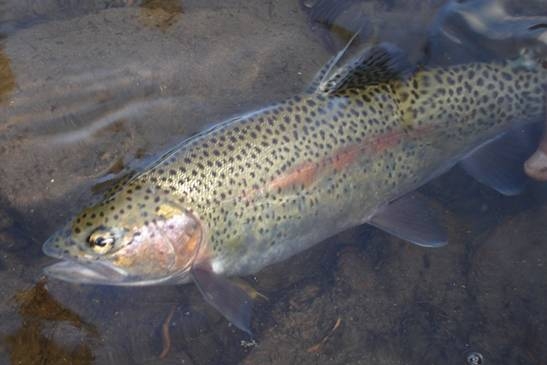 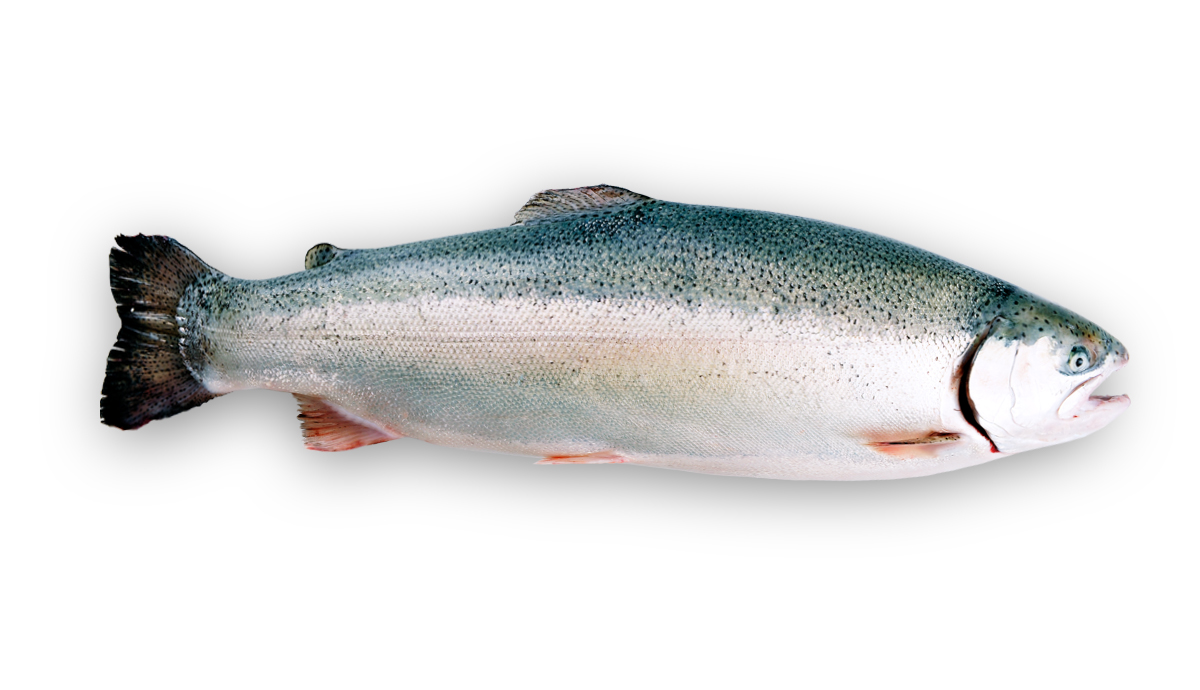 FAMILIA DE LOS SALMÓNIDOS
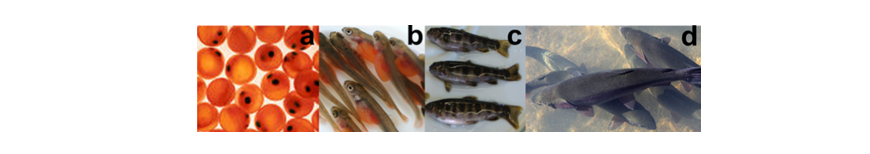 a. HUEVO             b. ALEVÍN     c. ENGORDE     d. REPRODUCTORAS
CONSIDERACIONES PARA EL DISEÑO
Máquinas Clasificadoras
Encontramos máquinas que clasifican por medio de mecanismos
 Vibratorios
Giratorios 
Lineales
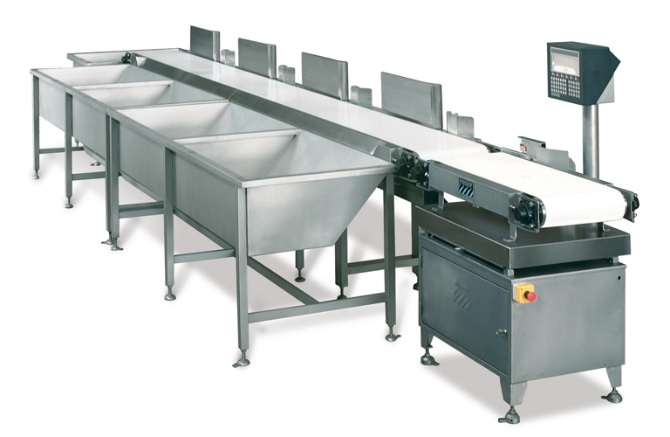 Se observa una tendencia a utilizar máquinas para actividades que involucran peces, sin embargo, dicha iniciativa aún no se ha manifestado dentro de Ecuador.
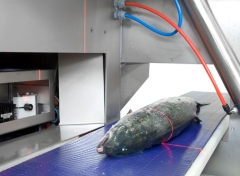 Buenas Prácticas de Manufactura para Alimentos
El Ministerio de Salud del Ecuador indica que en este campo los productores deben regirse a las Buenas Prácticas de Manufactura para Alimentos de acuerdo al Decreto Ejecutivo No. 3253
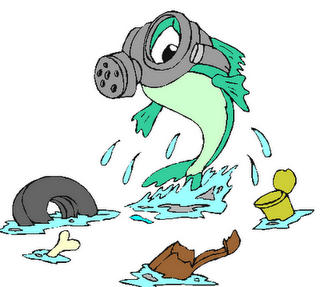 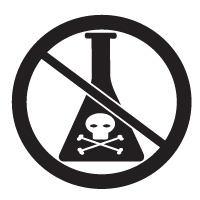 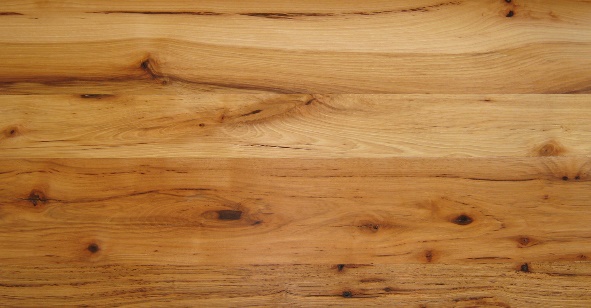 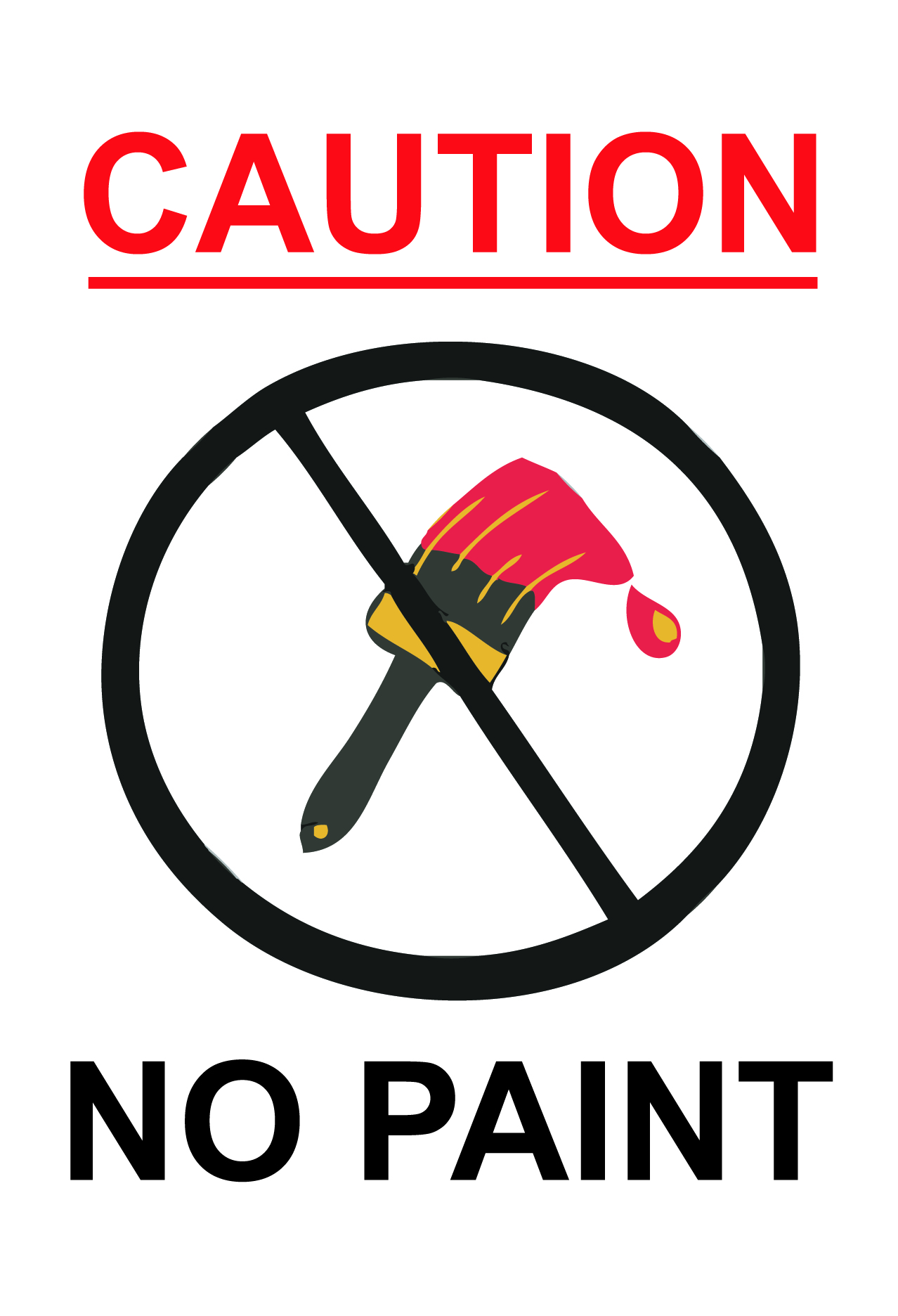 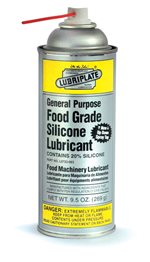 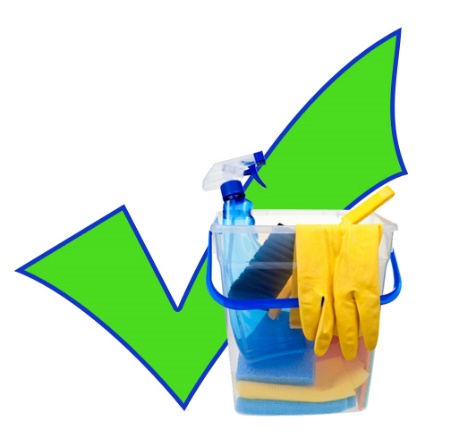 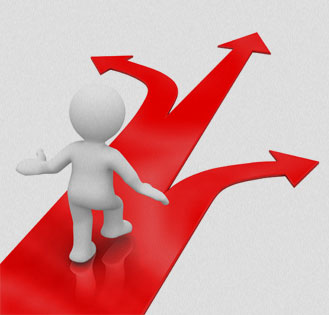 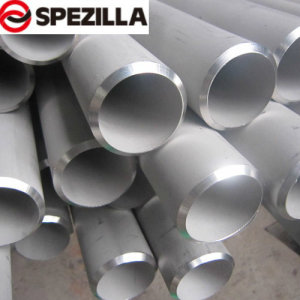 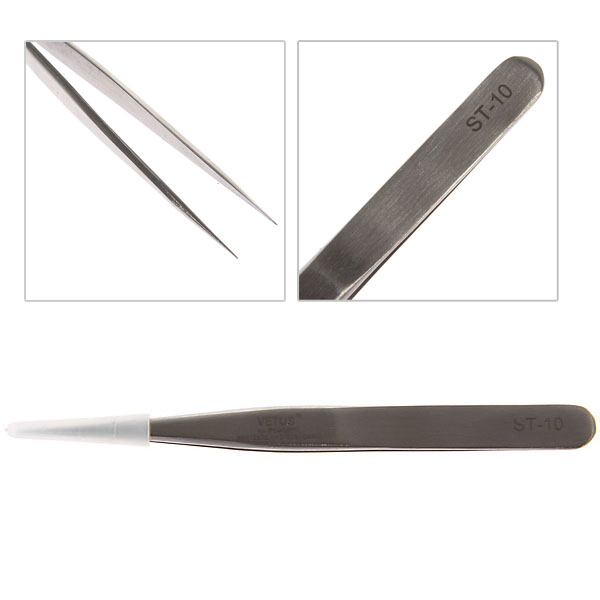 Bandas Transportadoras
Una banda transportadora es un medio utilizado para el desplazamiento de materiales desde un punto inicial A, hasta un punto final B.
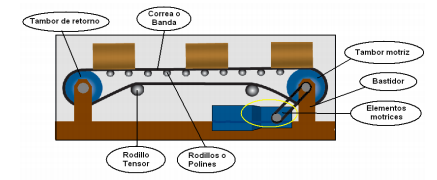 El manual CEMA para el diseño de bandas transportadoras indica varios parámetros y consideraciones necesarias para el diseño de una banda, entre los aspectos básicos que menciona están:
Ancho de la banda
Velocidad de la banda
Altura
Material transportado
Empalmes
Transmisión
Tensores
Motor de transmisión
Bandas transportadoras de PVC
ELEMENTOS PARA EL DISEÑO
Actuador
Es un dispositivo que convierte una magnitud eléctrica en una salida generalmente mecánica. 

Actuador Eléctrico
Motor AC – Monofásico sincrónico
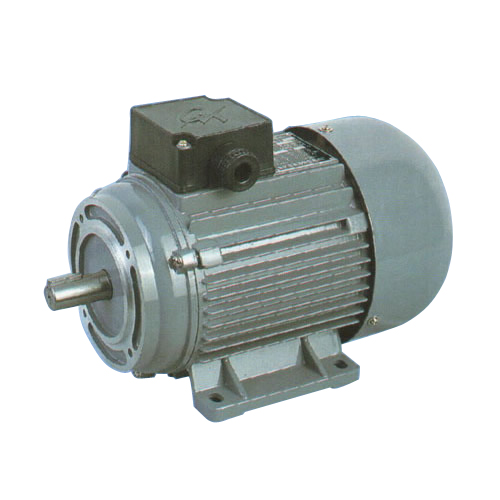 Motor DC – Bobinados en serie
	          – Con excitación independiente 



Servomotores
Formado: Motor, caja reductora y un 
	      circuito de control.
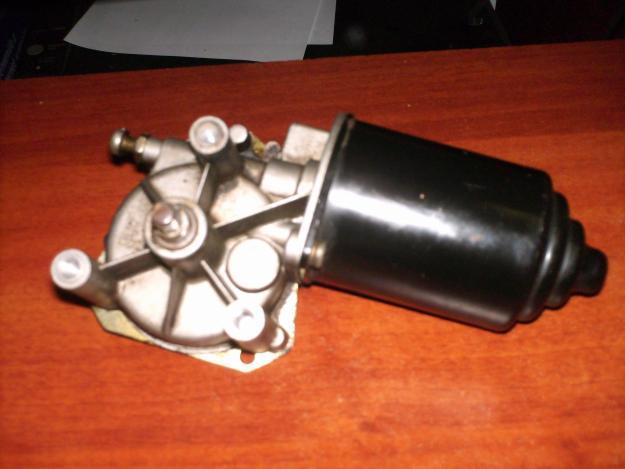 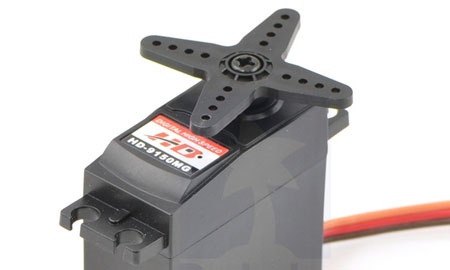 Controlador
Son dispositivos que regulan la variable controlada (posición, velocidad, etc.) 

Microcontrolador
Circuito integrado programable, el cual ejecuta órdenes grabadas en su memoria. 
ARDUINO
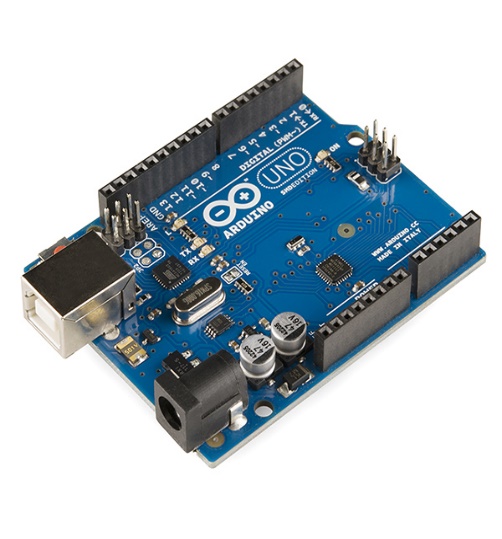 MODELOS USADOS
MÓDULO DE SENSOR EFECTO HALL 
Se caracteriza por retener un estado. 




LDR
Componente electrónico cuya resistencia
varía en función de la luz. 
1MΩ - 100Ω
Respuesta: una décima de segundo
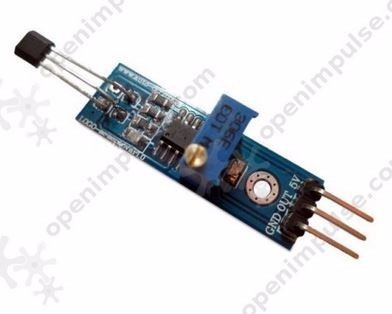 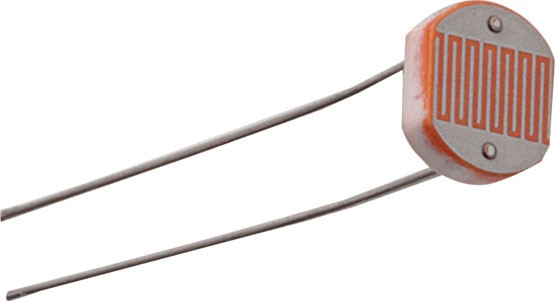 Pantalla LCD
Dispositivo para la presentación de imágenes o caracteres.
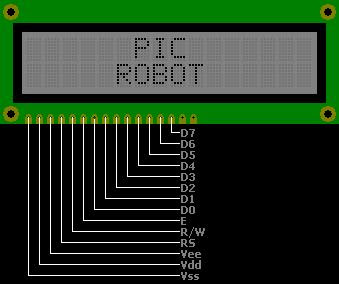 DISEÑO MECATRÓNICO
Requerimientos y Especificaciones
Casa de la Calidad (QFD)
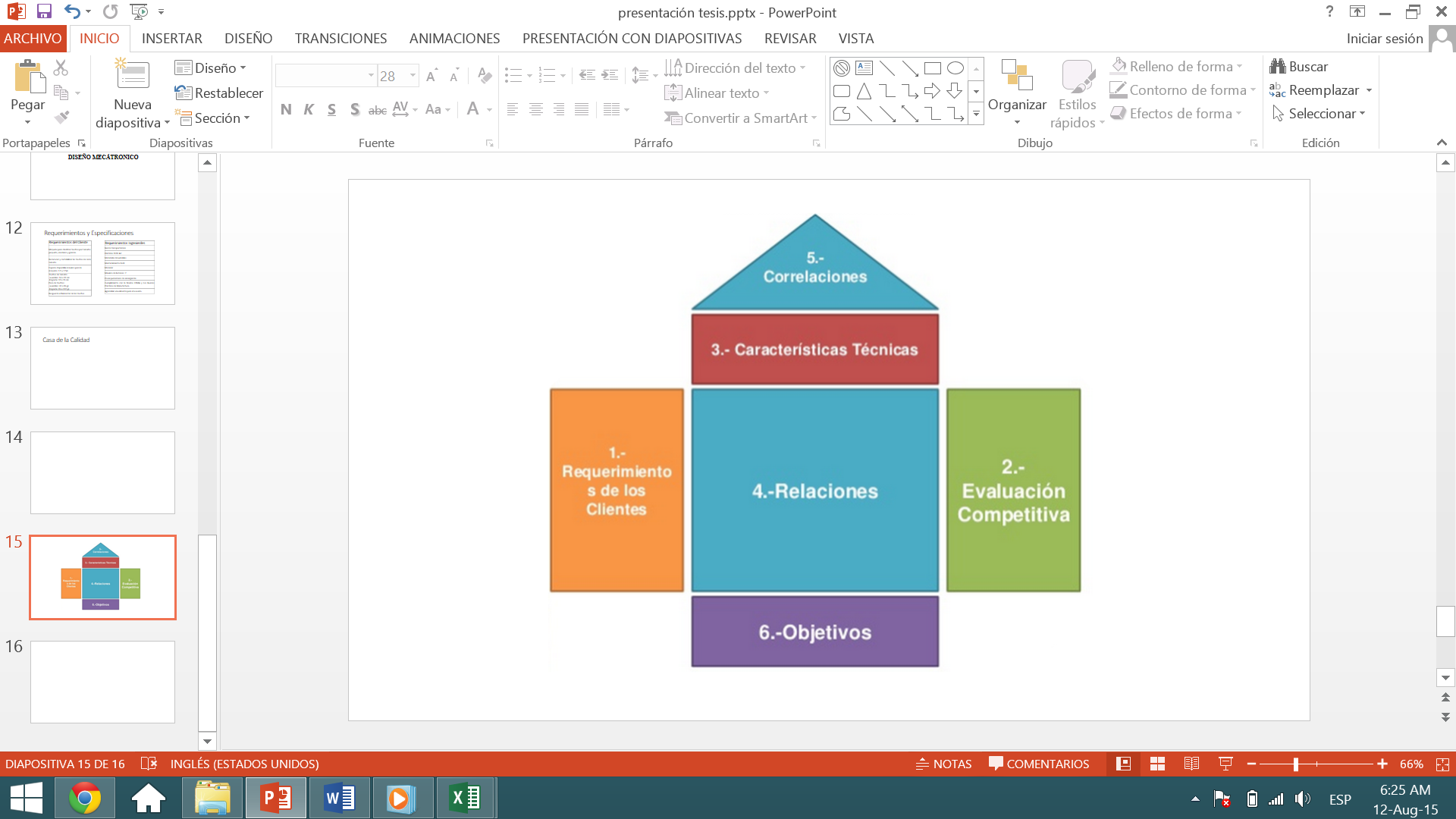 Diagrama Funcional
Un diagrama funcional es una representación gráfica de un sistema, su propósito en ingeniería es el de desglosar el sistema en todas las partes necesarias para que éste funcione.
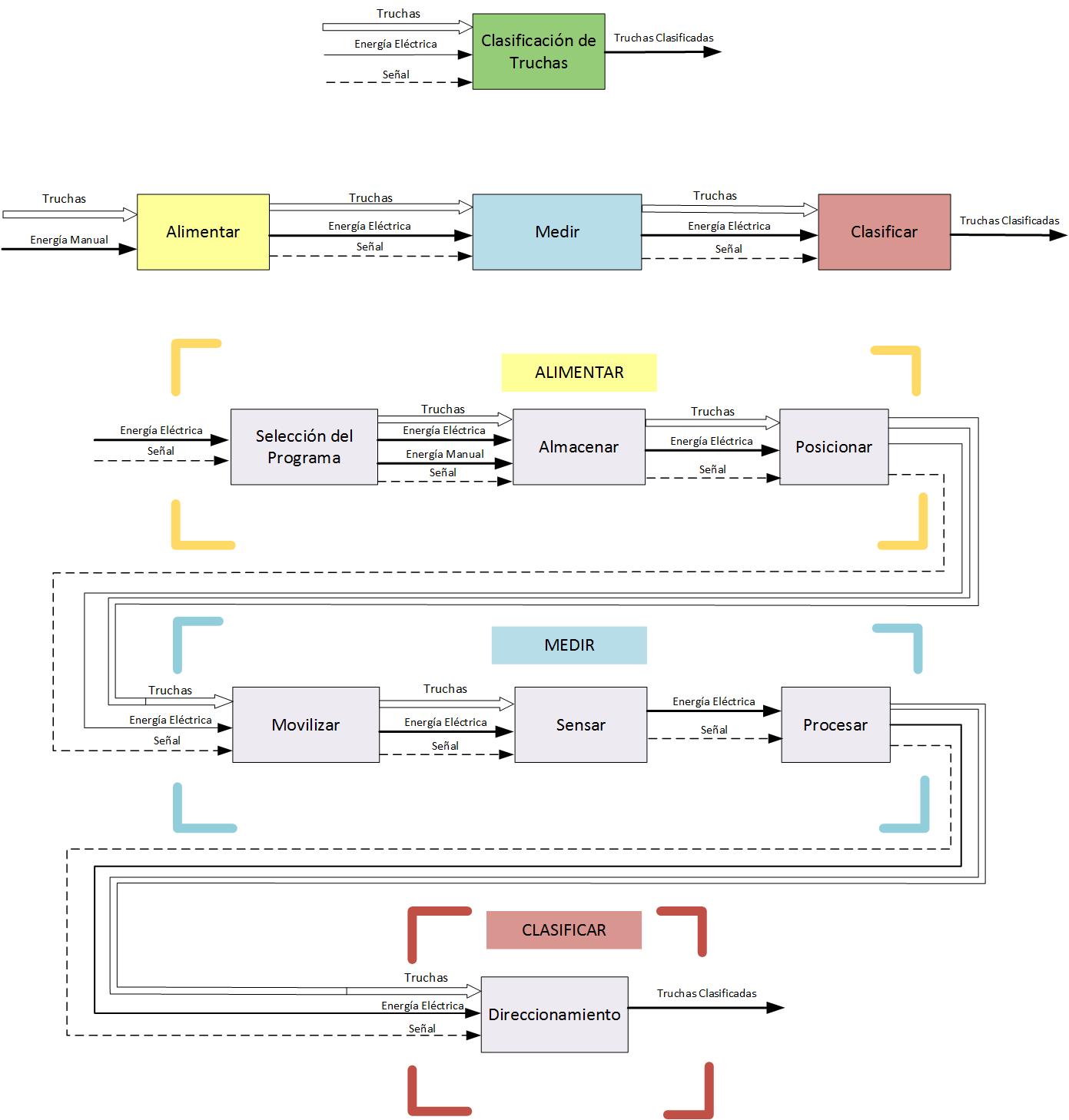 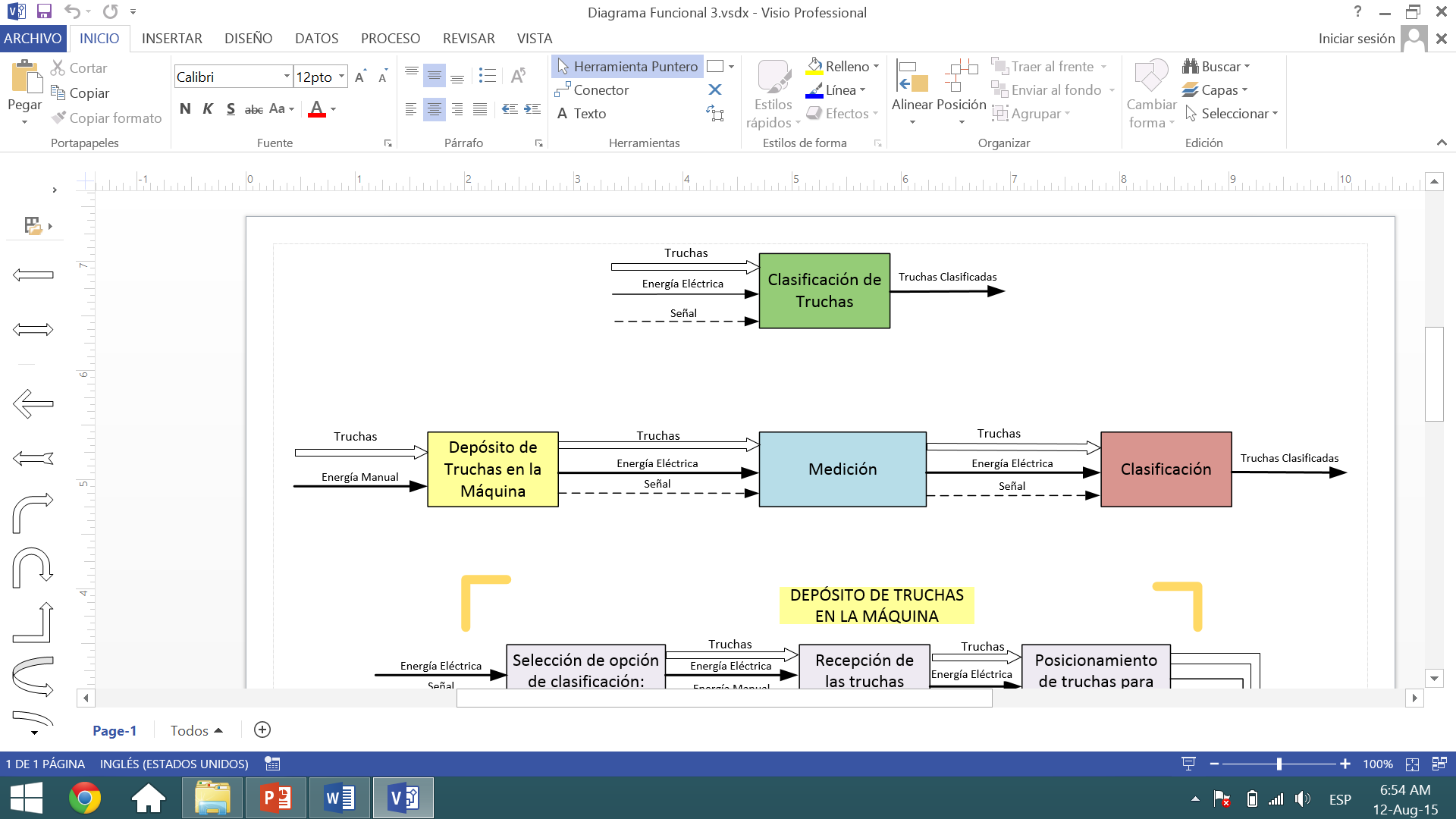 SOLUCIONES PARA CADA MÓDULO
Módulo 1: Depósito de truchas en la máquina
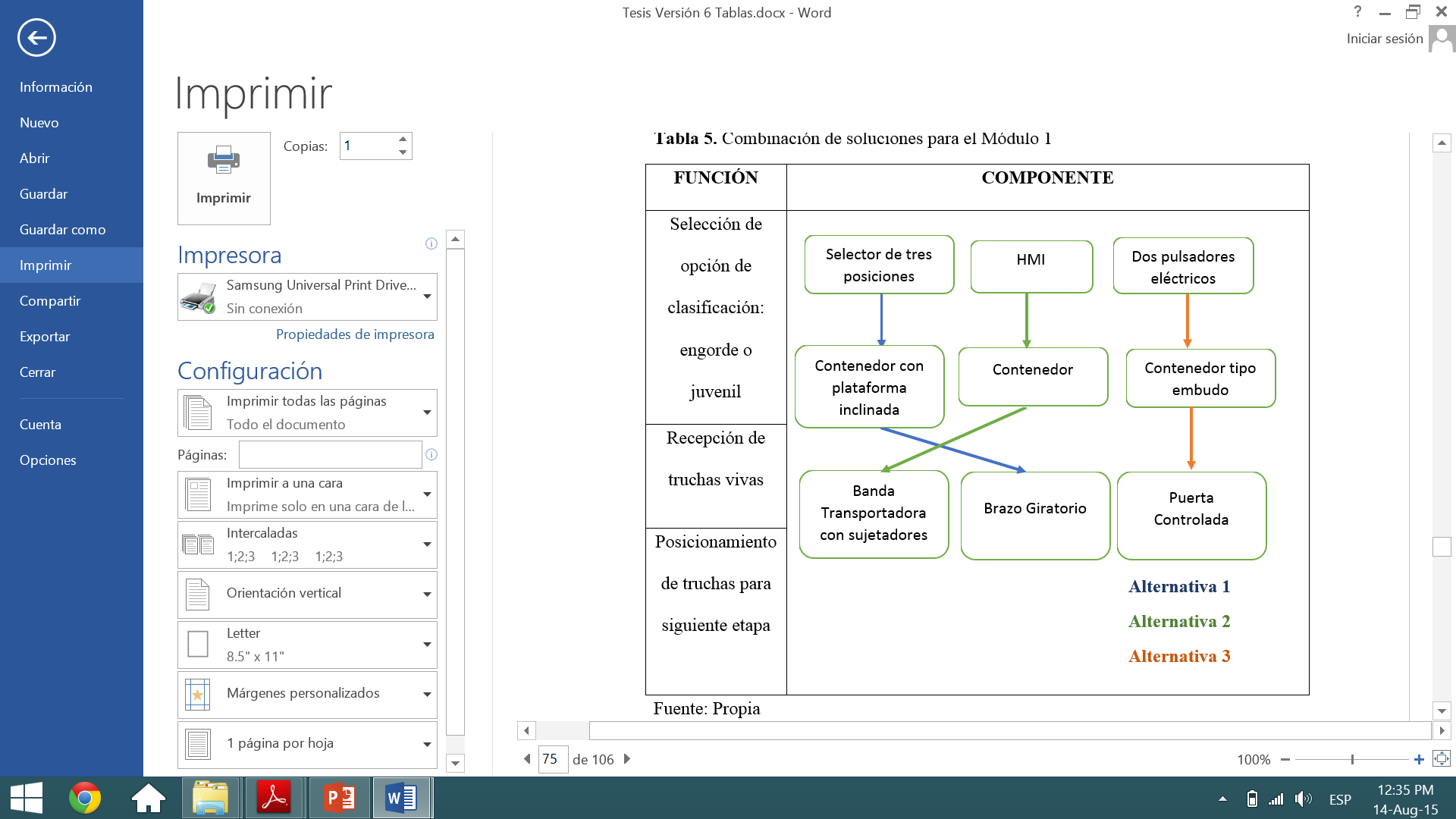 CRITERIOS PARA MÓDULO 1
Distribución de los peces
Funcionalidad
Costo
Tamaño
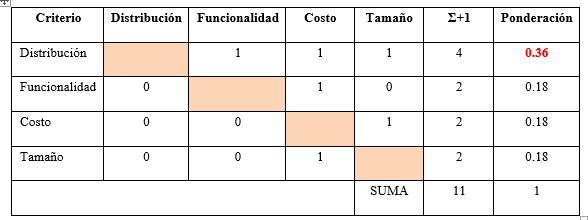 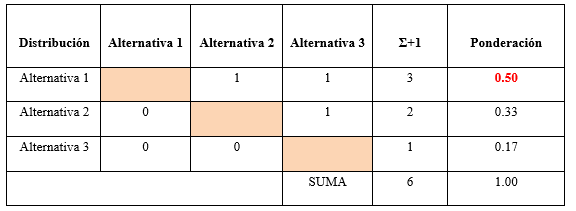 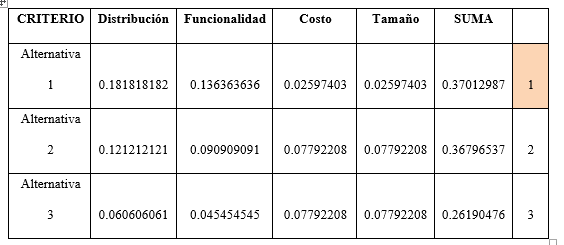 Módulo 2: Medición
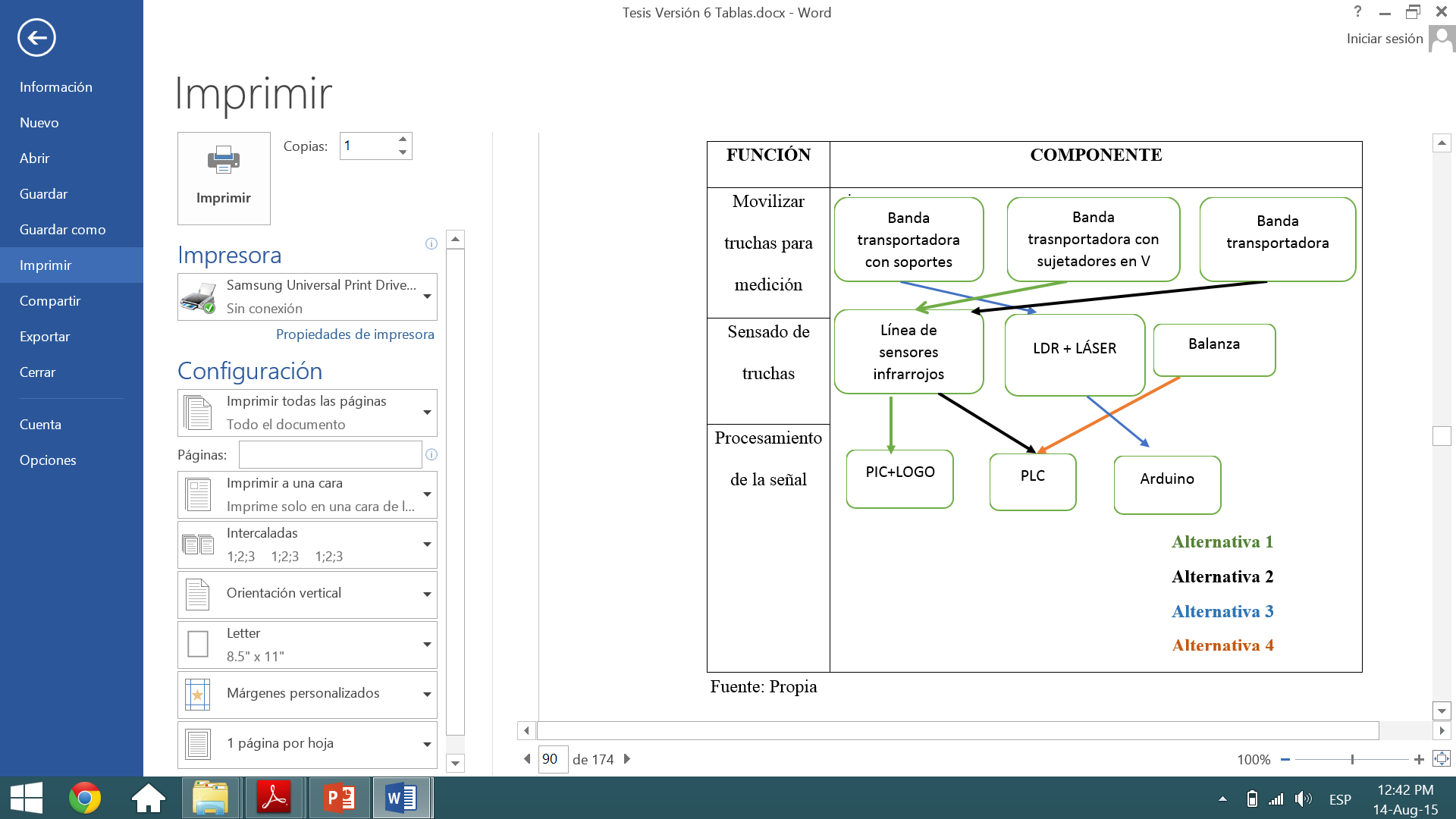 CRITERIOS PARA EL MÓDULO 2
Precisión
Mantenimiento
Costo
Tamaño
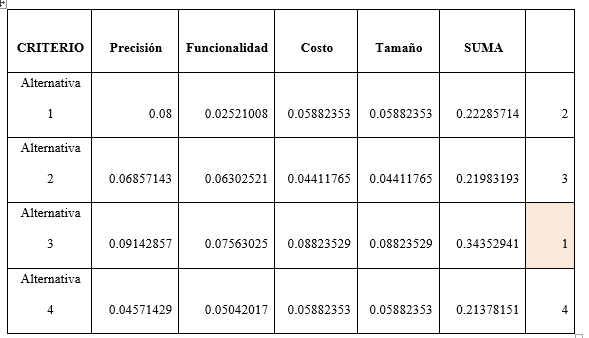 Módulo 3: DIRECCIONAR
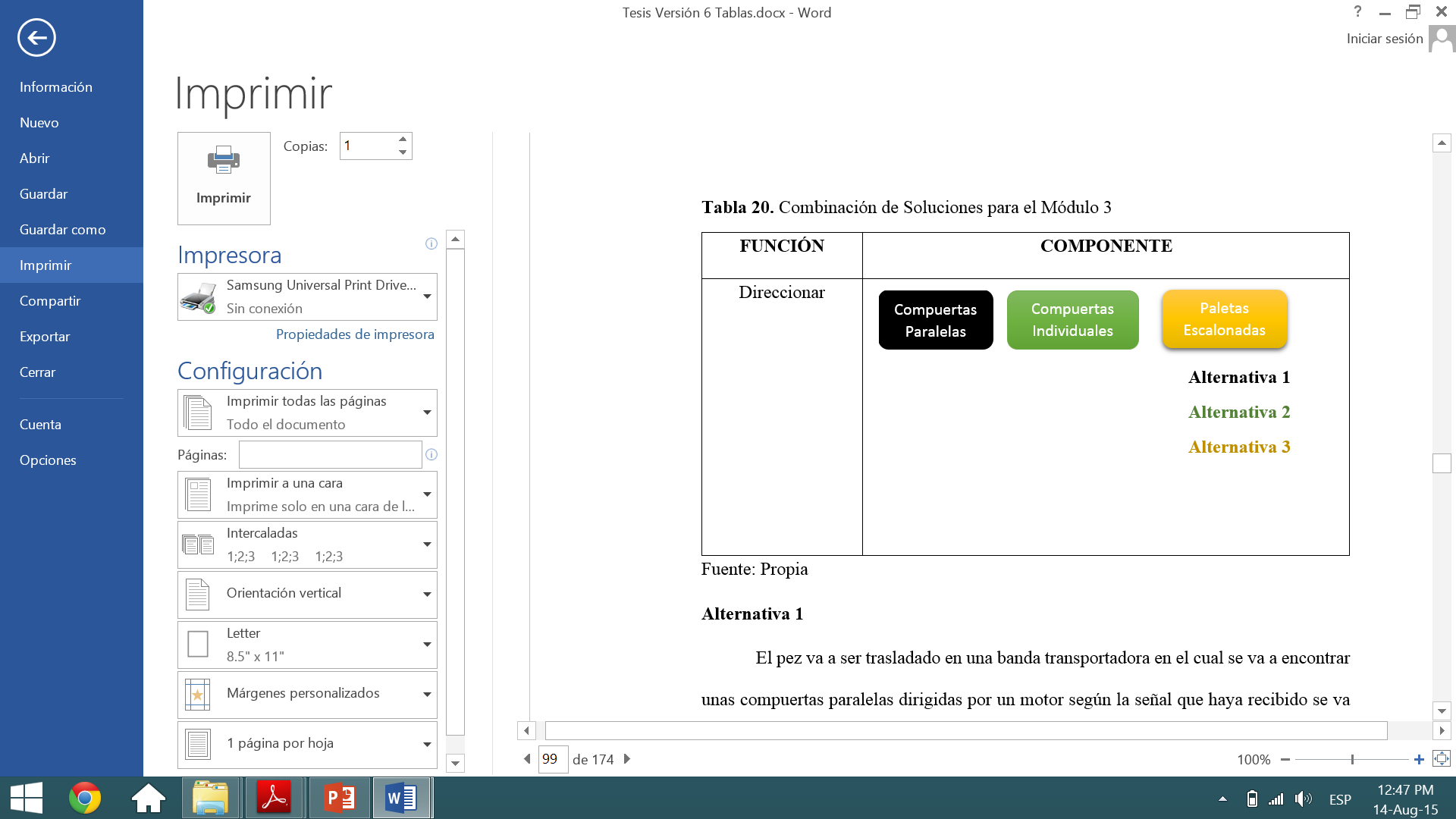 MÓDULO 3: DIRECCIONAR
Funcionalidad
 Mantenimiento
Costo
Tamaño
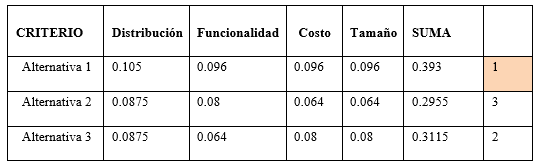 ALTERNATIVA SELECCIONADA
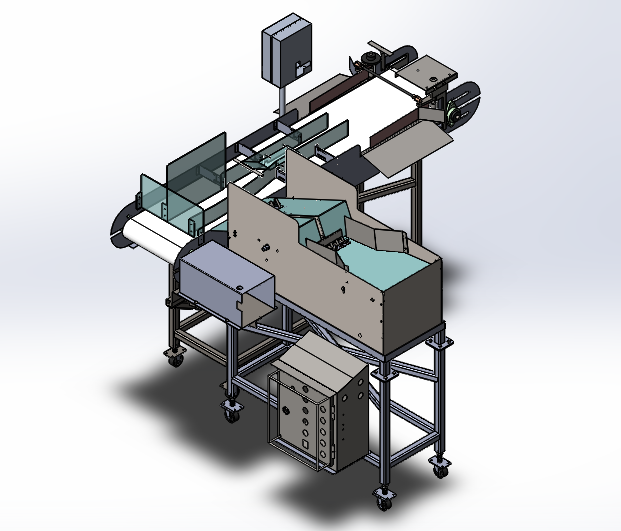 DISEÑO DE LOS ELEMENTOS MECÁNICOS
Módulo 1: Cubeta De Alimentación
ESTRUCTURA
La fuerza total aplicada sobre la estructura de la cubeta es de 17.67Kg lo que equivale a 173.16 N con lo cual se obtuvo los siguientes resultados:
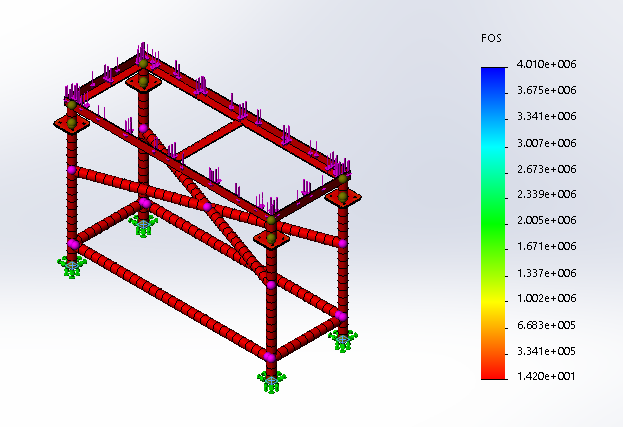 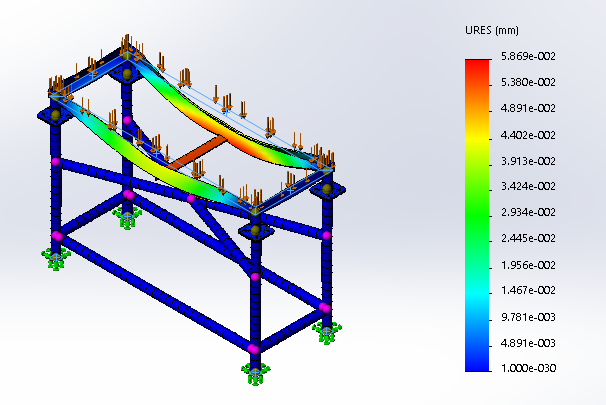 EJE DEL BRAZO
Para el análisis de elementos finitos del eje de la cubeta se considera el peso del brazo con ambas garras y también el peso del pez de mayor tamaño, esto da un aproximado de m=1.03kg, lo que equivale a F=10N.
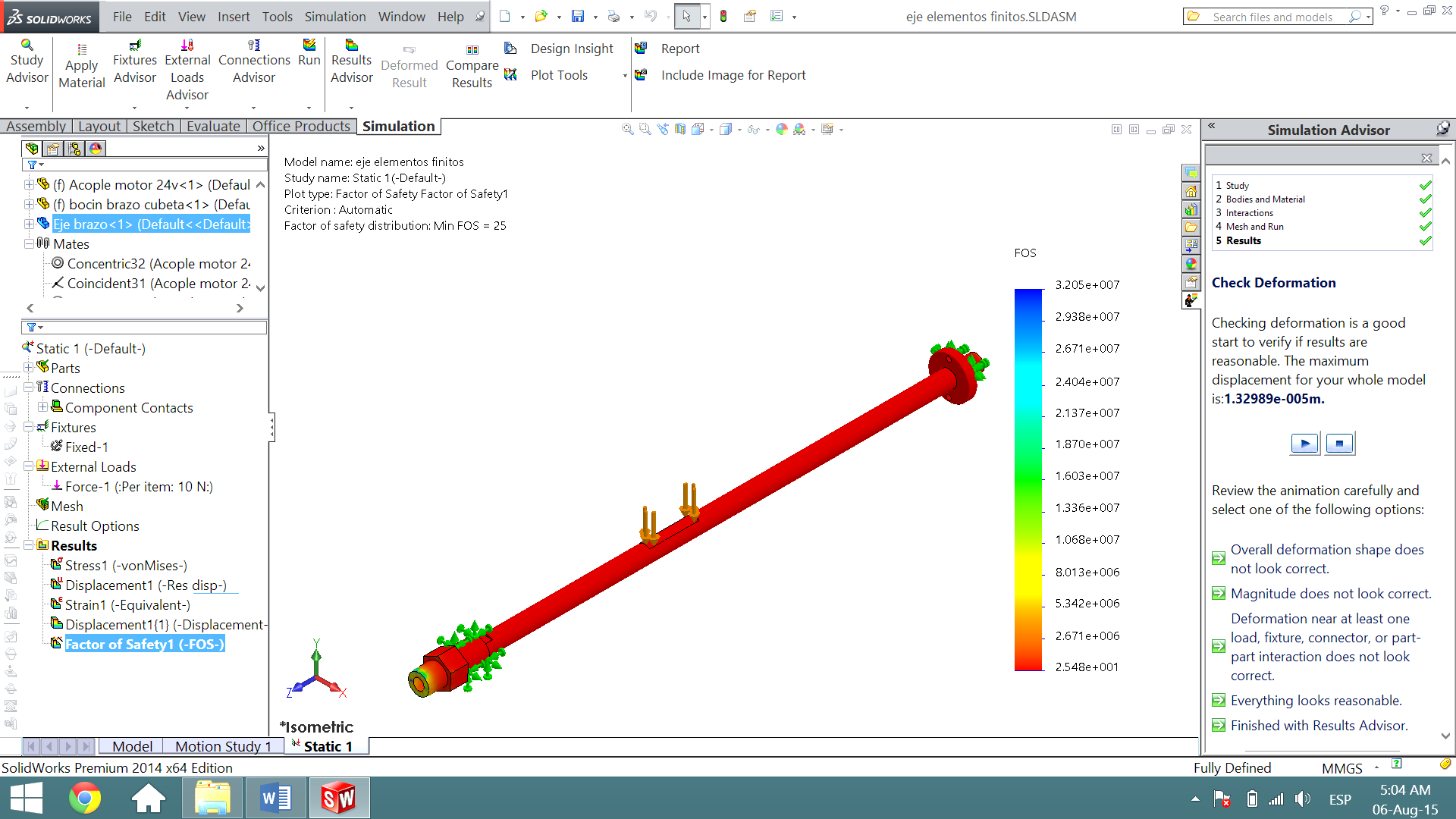 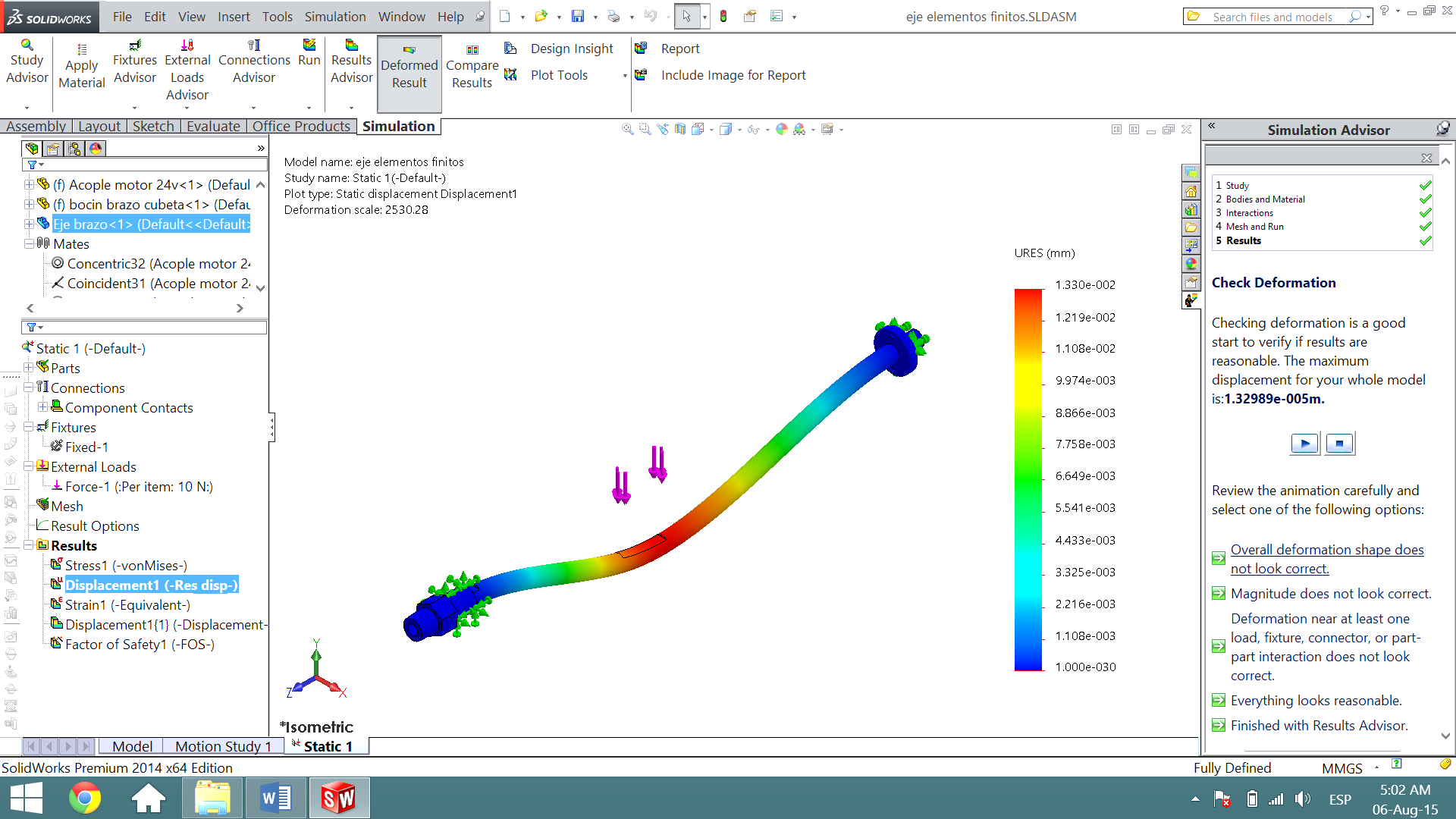 Módulo 2 Y 3: Banda De Medición Y Clasificación
ESTRUCTURA
La fuerza total aplicada sobre la estructura de la banda es de 34.42Kg lo que equivale a 337.31N. con lo cual se obtuvo los siguientes resultados:
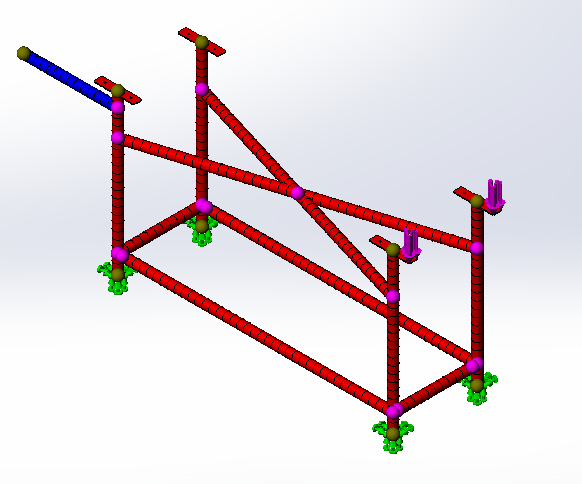 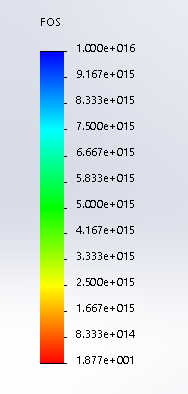 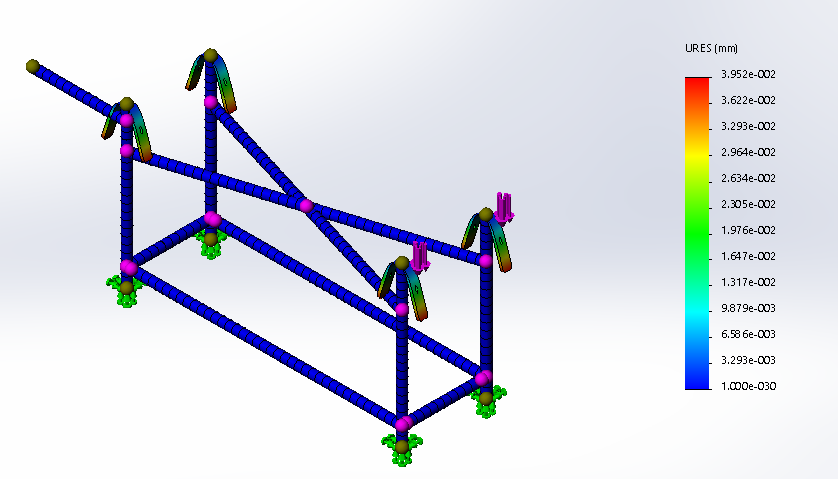 SOPORTE LATERAL
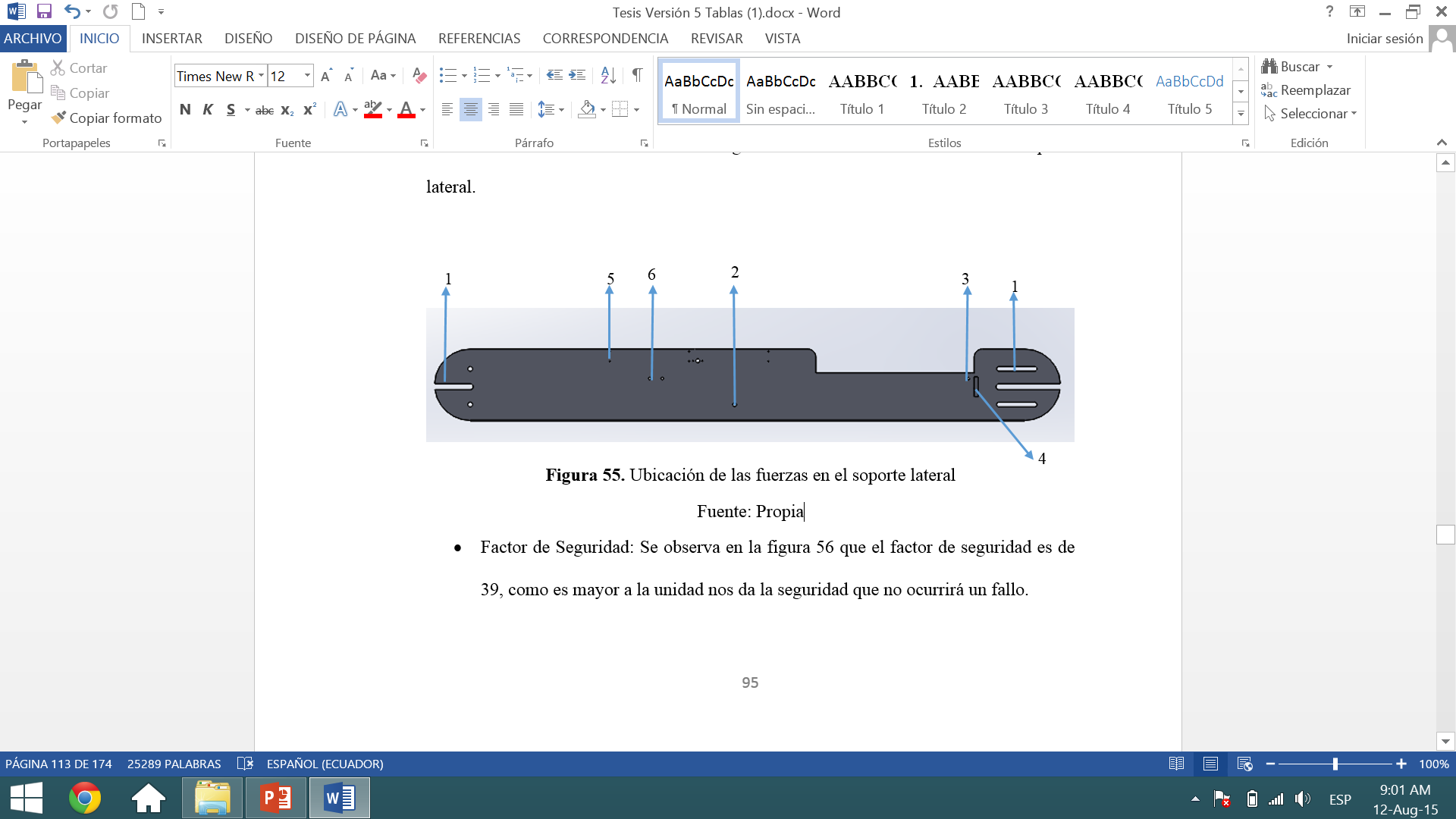 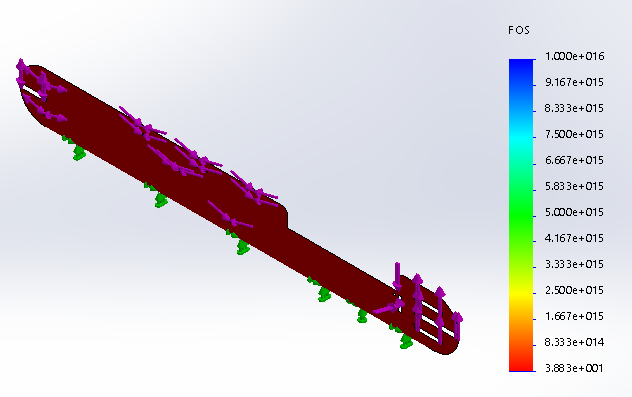 RODILLOS
Para el análisis del rodillo de la banda se consideran como fuerzas el peso del rodillo, el peso de la banda y el peso de los peces. Estos valores dan un aproximado de m=3.7kg, que equivale a F=36.3N.
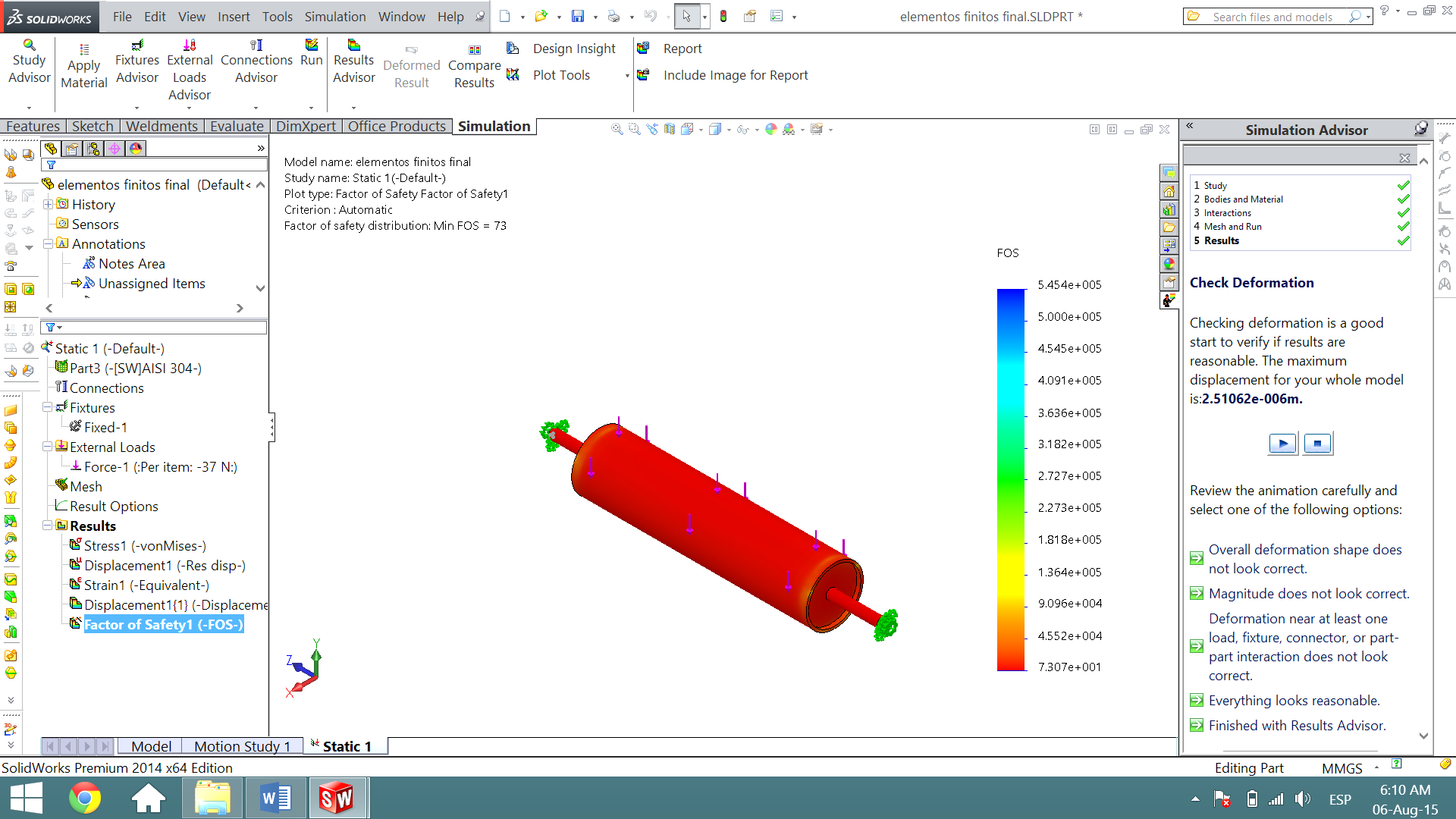 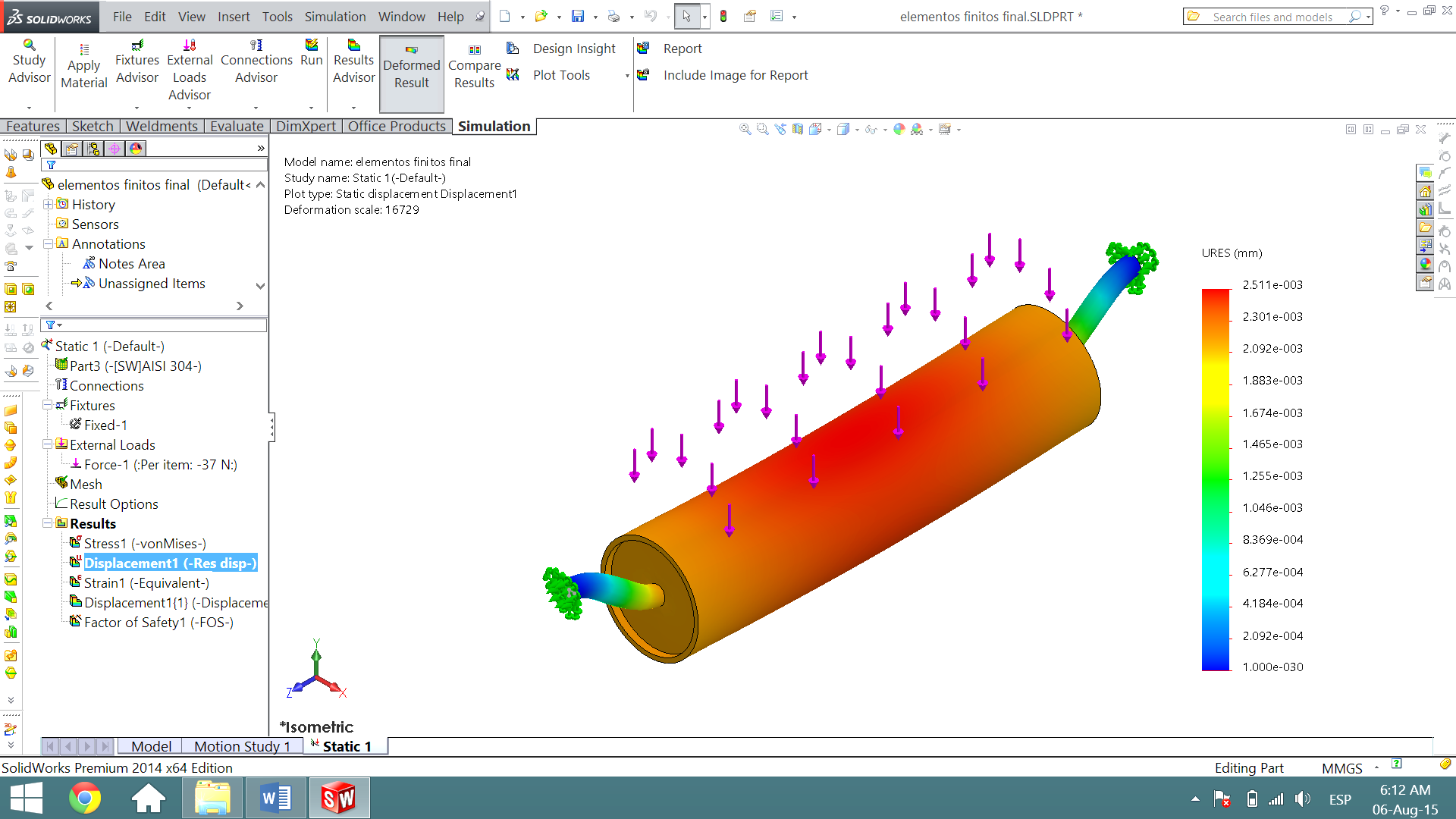 DISEÑO DE LOS COMPONENTES ELÉCTRICOS Y ELECTRÓNICOS
Módulo 1: Cubeta De Alimentación
Dimensionamiento del motor DC
Para el análisis de la potencia necesaria para impulsar el brazo de la cubeta, es necesario analizar la inercia del sistema pero también el momento generado por el pez al ser transportado
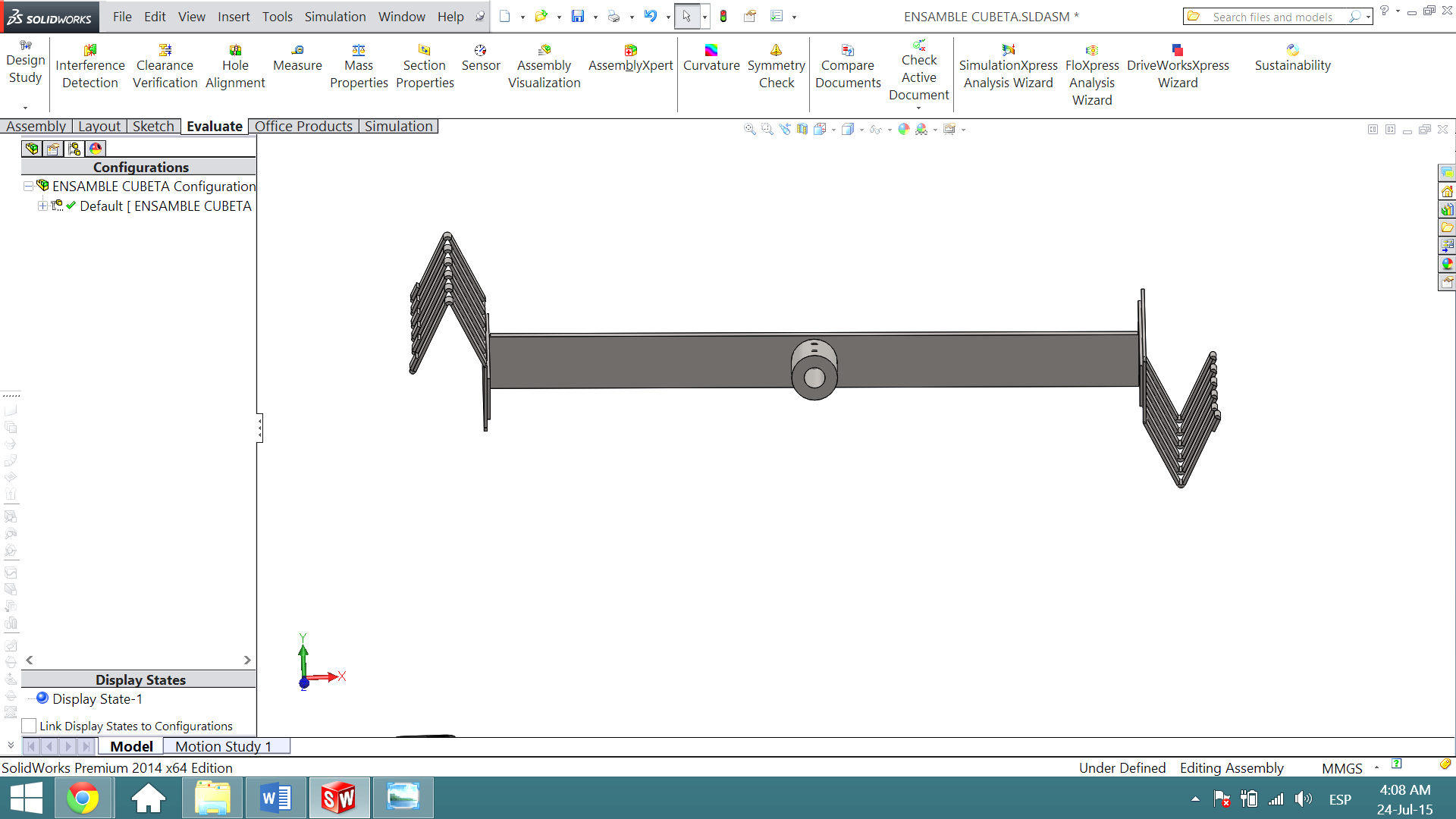 Para el brazo de la cubeta se seleccionó un motor con caja reductora, de 24V, velocidad de 60rpm y potencia de 32 W, el motor seleccionado posee una eficiencia η=0.9 y cumple con los requerimientos del sistema.
CIRCUITO DE POTENCIA PARA EL MOTOR DC
Motor DC de 24V, necesita de dos circuitos.
Transformar el voltaje de 110V a 24 V
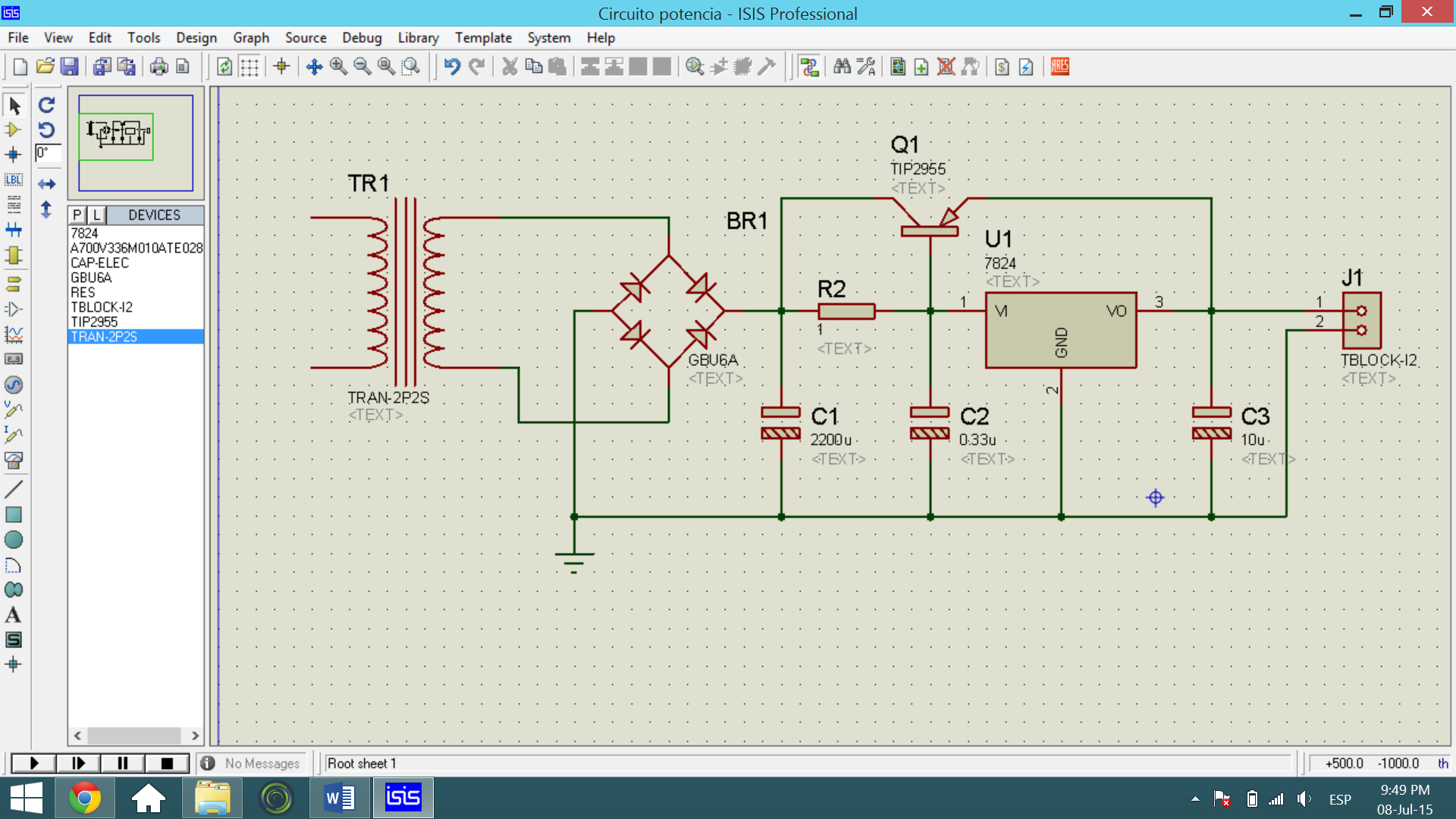 2. Control de PWM: Encargado de controlar el flujo de energía que alimenta al motor DC.
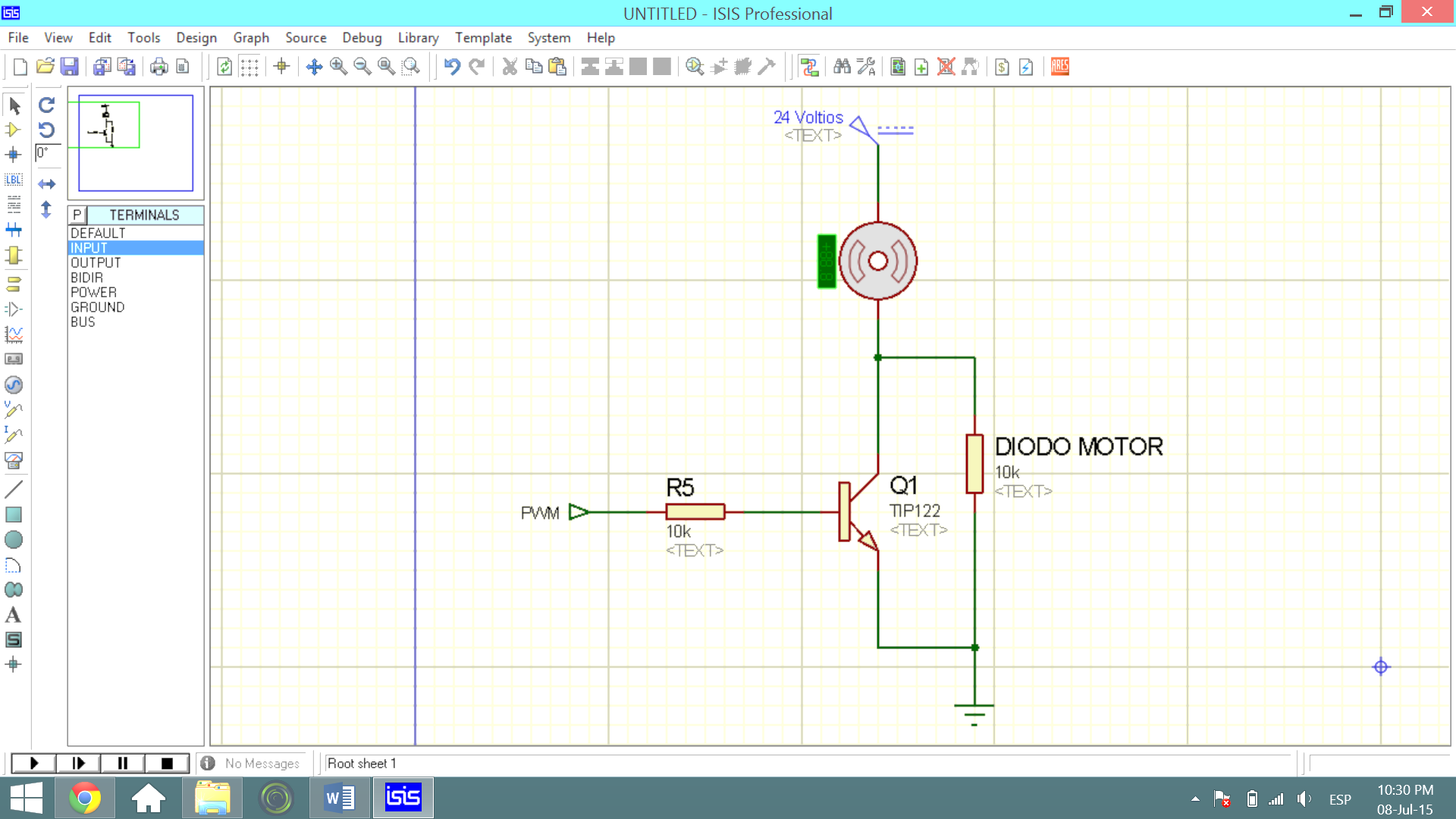 SERVOMOTORES Y SENSORES
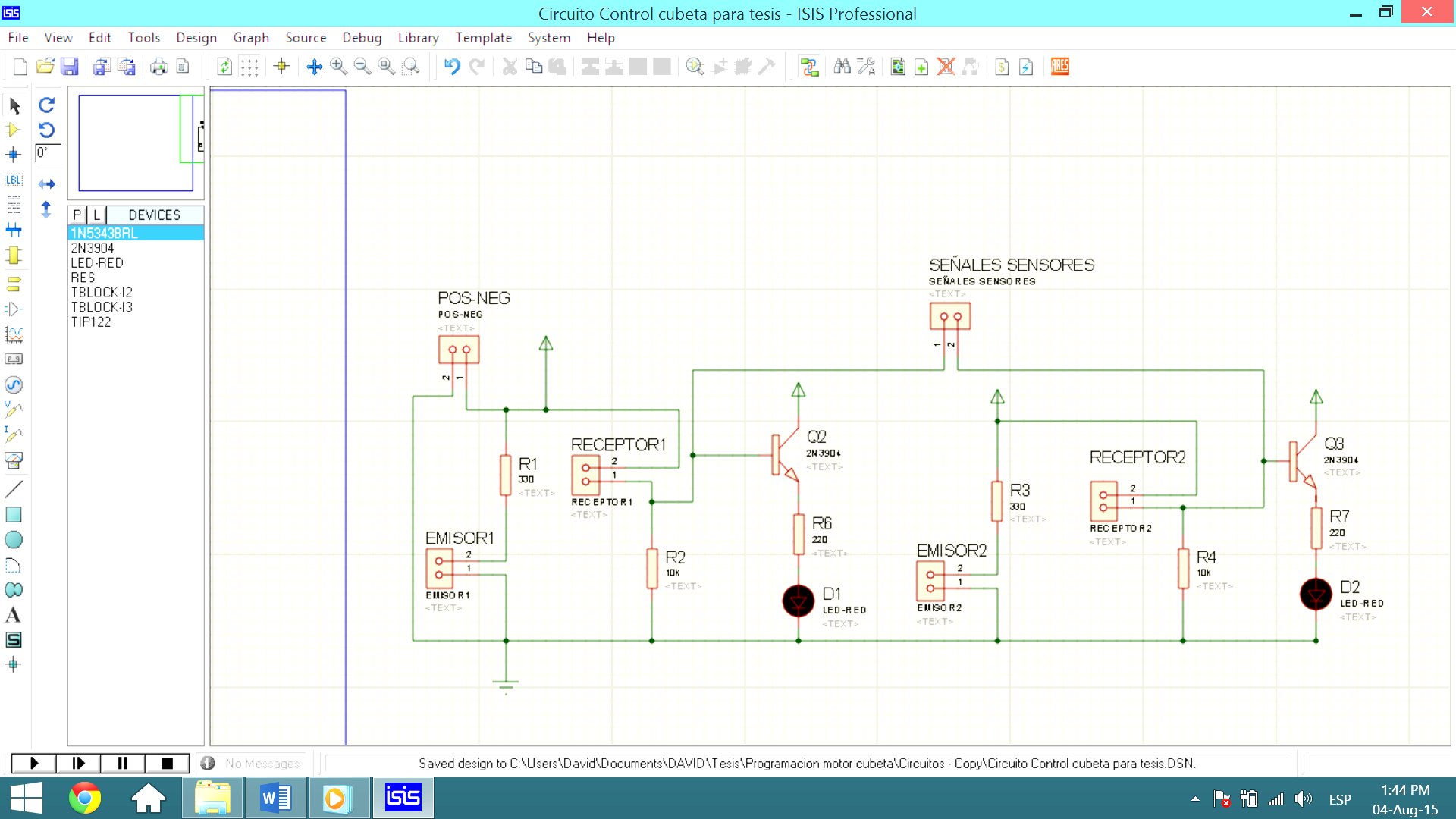 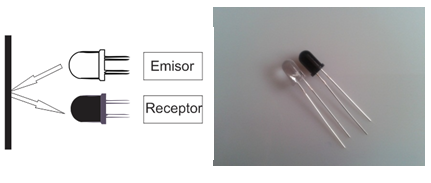 CIRCUITO DE ENERGIZACIÓN DE LA PLACA ARDUINO
La placa Arduino Uno se energiza por medio de un circuito que recibe como entrada 110VAC y alimenta al dispositivo con 8VDC.
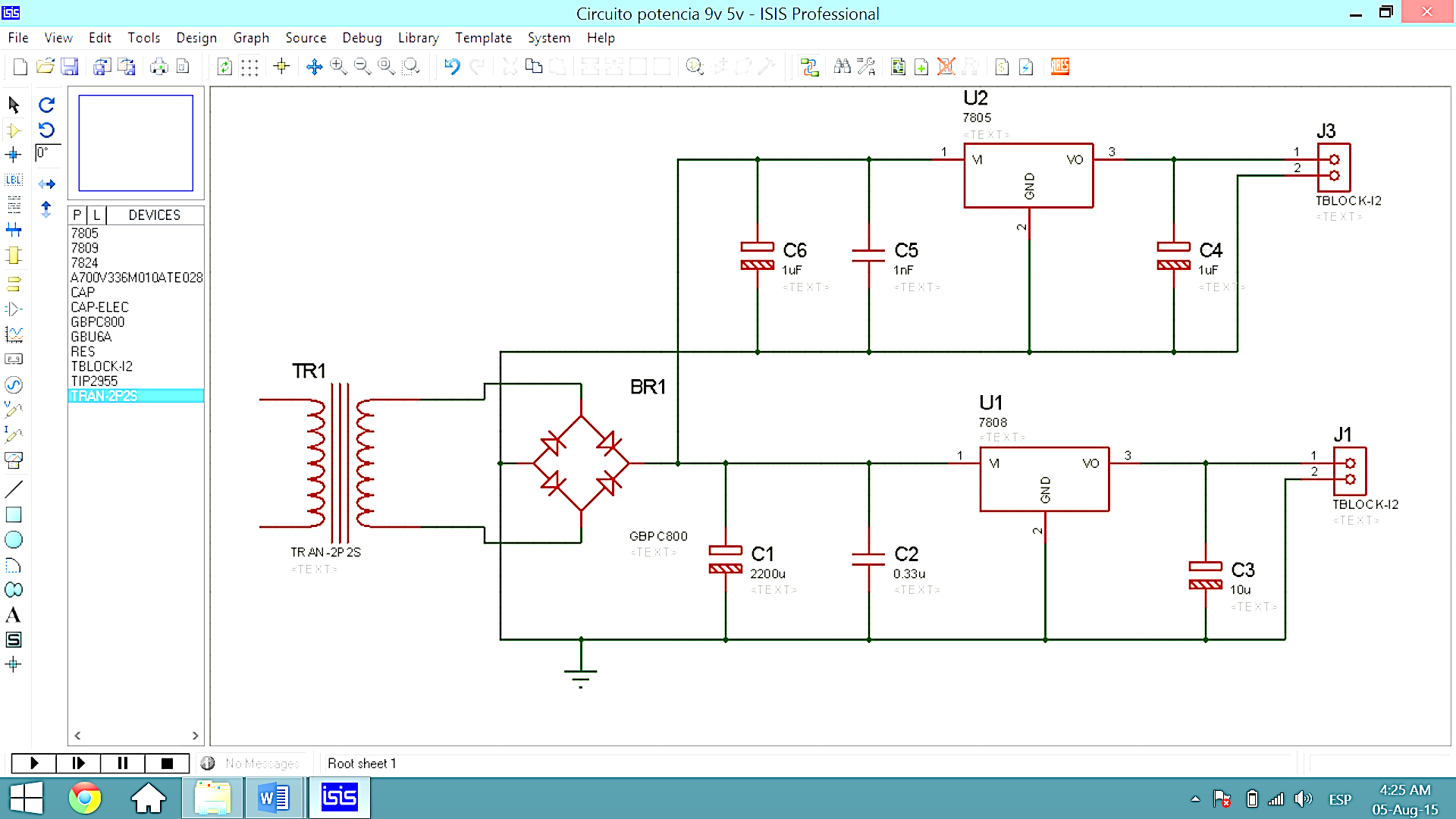 CONEXIÓN DEL SISTEMA A LA RED ELÉCTRICA
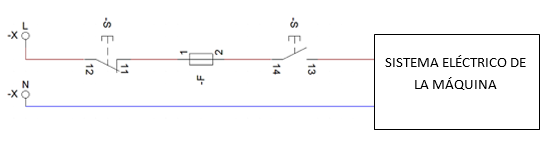 Módulo 2 Y 3: Medición Y Clasificación
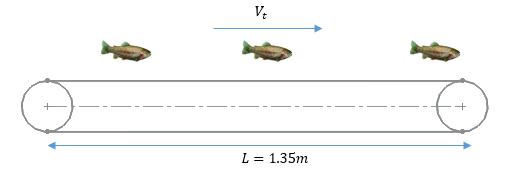 Cálculo de la tensión de la banda
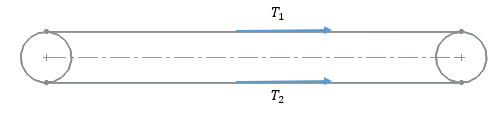 TORQUE:


POTENCIA:



MOTOR SELECCIONADO:
DIMENSIONAMIENTO DEL MOTOR DC PARA LA CLASIFICACIÓN
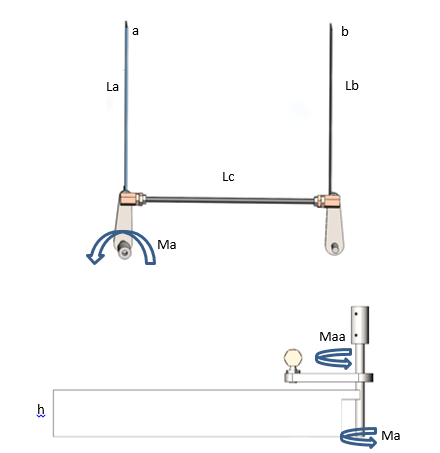 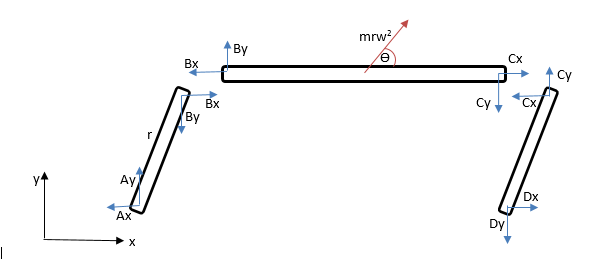 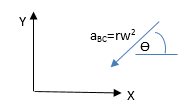 Para el motor de las compuertas de la banda se seleccionó un motor de 12V y 80 W de limpiaparabrisas de auto, el motor cumple con los requerimientos del sistema.
ETAPA DE MEDICIÓN
La medición se realiza en una placa ARDUINO MEGA, se utilizó  un sensor LDR el cual varía su resistencia eléctrica en función de la luz, por lo cual se colocó frente a éste un rayo láser que está continuamente enviando luz al LDR, cuando ésta es interrumpida por el paso del pez, comienza la medición.
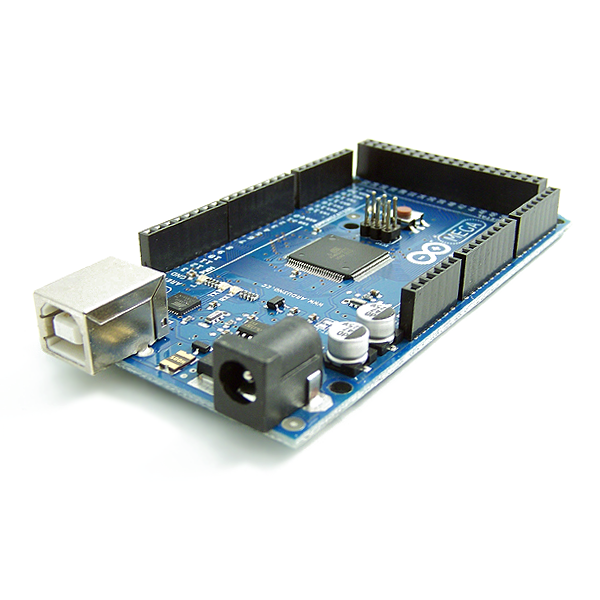 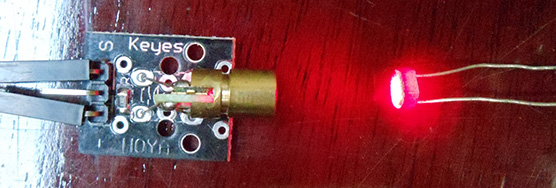 POSICIONAMIENTO DE COMPUERTAS
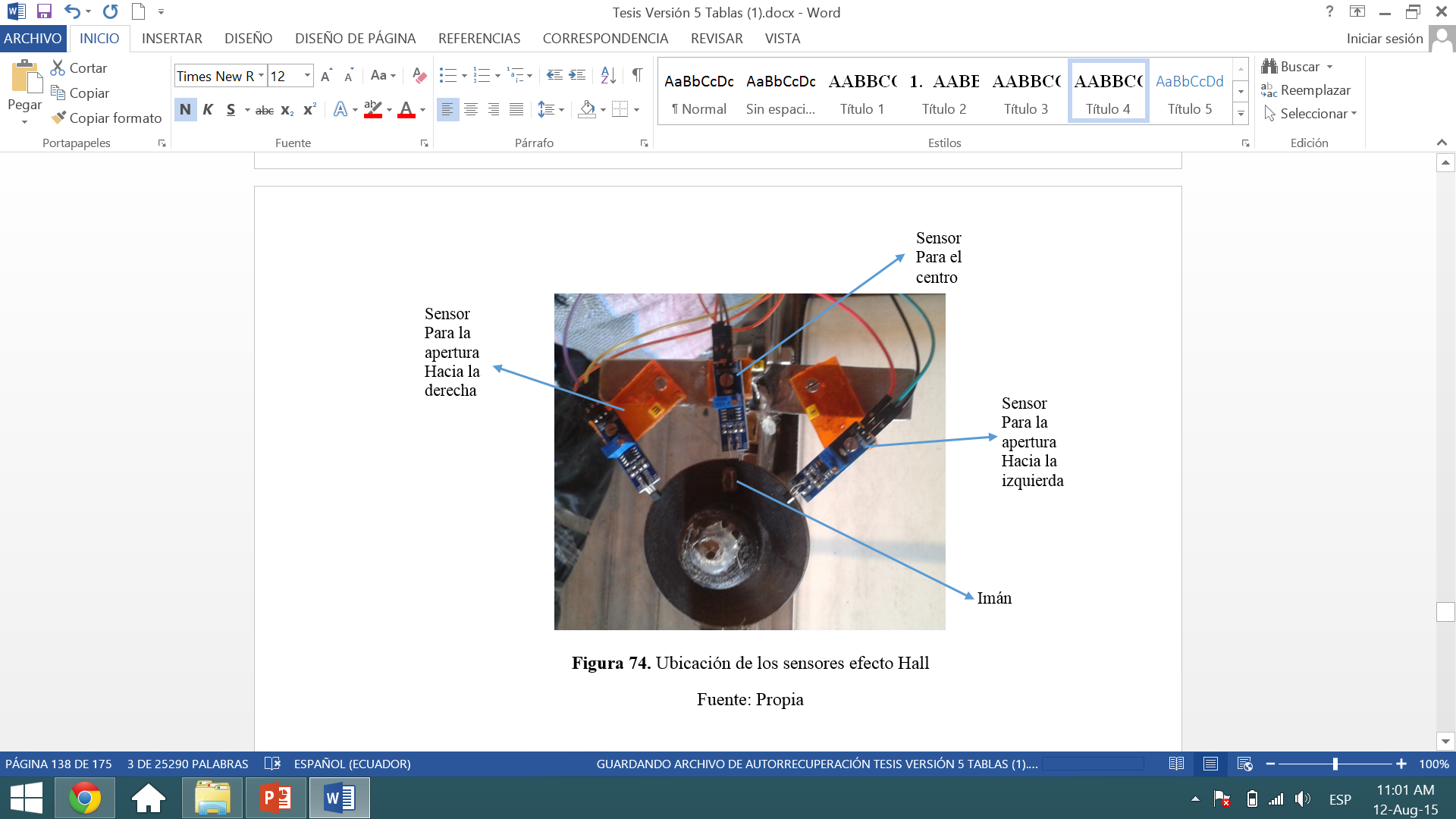 VISUALIZACIÓN
Para la visualización se utilizó un KEYPADS CON DISPLAY LCD, esta es una placa para Arduino el cual nos permite montar la pantalla sin necesidad de cables.
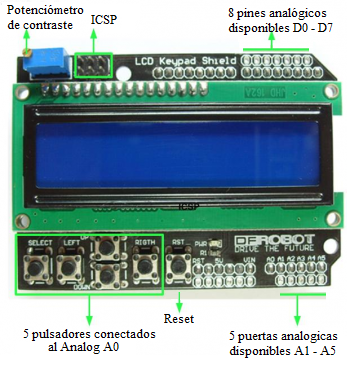 PROGRAMACIÓN DE CONTROLADORES
Módulo 1: Alimentación
Arduino UNO
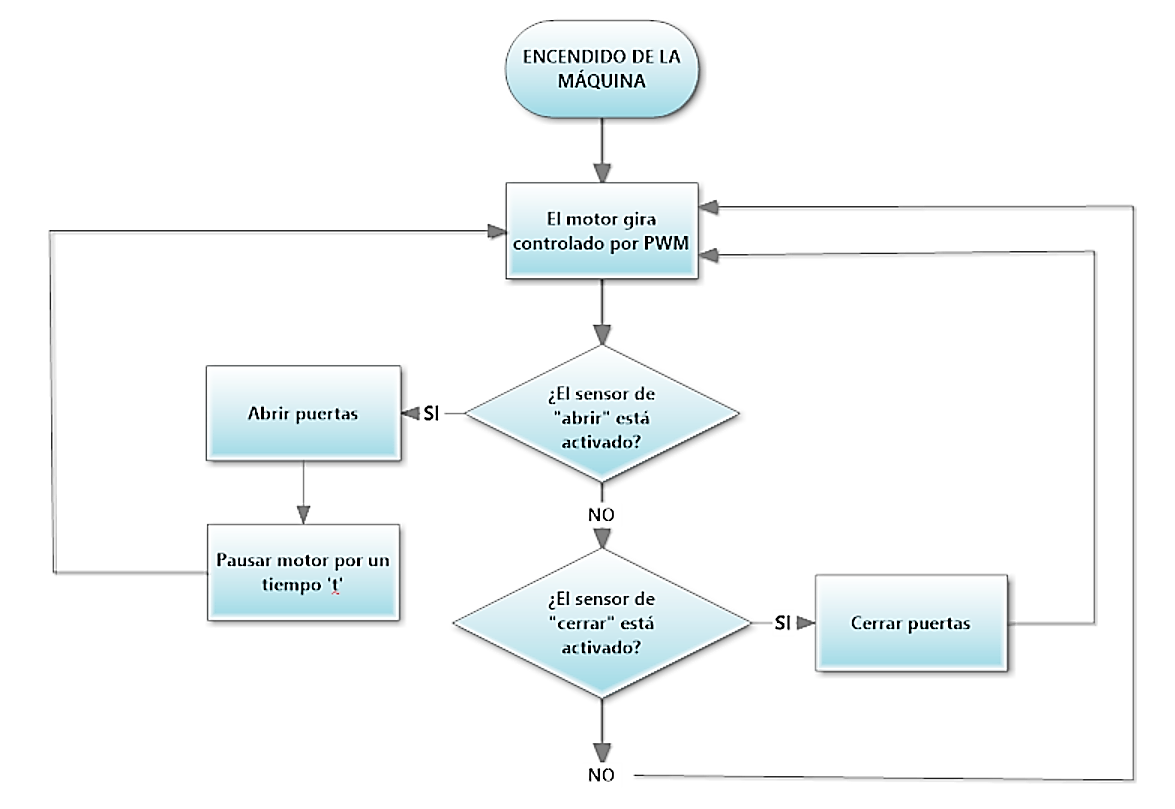 “millis”
Módulo 2: Medición Y Clasificación
Velocidad Lineal:


Velocidad lineal teórica:
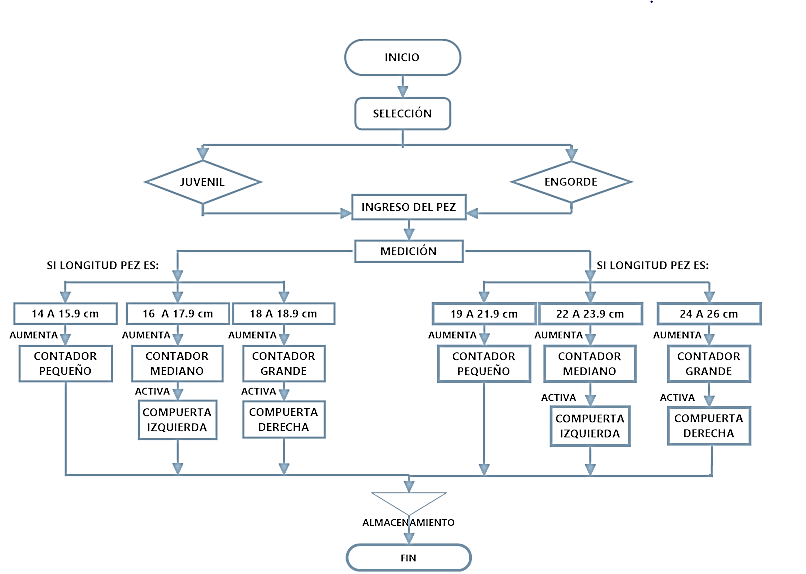 Ardunio MEGA
longitud_pez = (v_agua*t_medicion)+3
PRUEBAS
Pruebas De Funcionamiento De La Cubeta
OBJETIVO
Comprobar la programación del Arduino Uno, que cumpla con los requerimientos de funcionamiento del sistema, verificar el correcto funcionamiento de los servomotores de las compuertas, y la coordinación entre los movimientos del brazo y las compuertas.
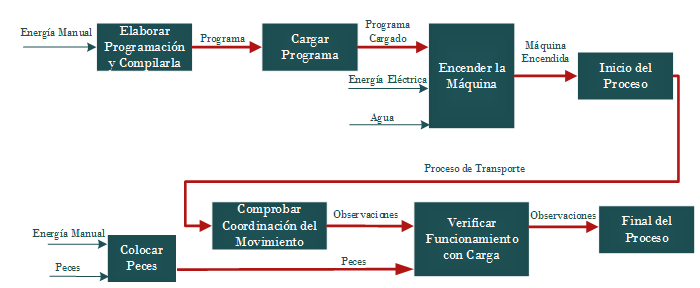 Pruebas De Funcionamiento De La Medición
OBJETIVO
Comprobar que la medida del pez obtenida por el programa corresponda a la obtenida manualmente.
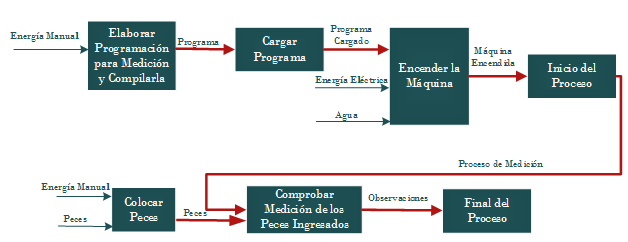 Pruebas De Funcionamiento De La Clasificación
OBJETIVO
Comprobar que el rango movimiento de las compuertas de la banda es el apropiado y que los peces se direccionen correctamente dependiendo de la medición obtenida, hacia un lado u otro.
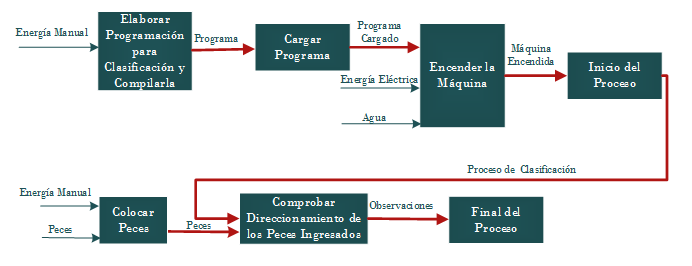 Pruebas De Funcionamiento General De La Máquina
OBJETIVO
Comprobar que la máquina funcione correctamente considerando todos los módulos y verificar que todos los sistemas estén coordinados.
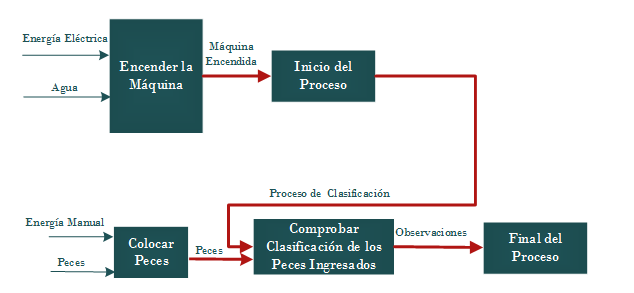 ANÁLISIS ECONÓMICO
Módulo 1: Alimentar
Módulo 2: Medición y Clasificación
Precio de Venta:








Como la mano de obra, ingeniería y gastos es asumido y realizado por los tesistas, el costo real de fabricación de la Máquina Clasificadora de truchas A.D 1  es de $1959.97.
Rentabilidad Del Proyecto
VAN: Se realiza una estimación de los ingresos generados por el producto durante cinco años, para que el proyecto sea rentable el VAN tendrá que ser superior a cero. 

TIR: Tasa Interna de Retorno, que sería el tipo de interés en el que el VAN se hace cero. Si el TIR es alto, estamos ante un proyecto empresarial rentable
En el 2009 reportaron al Servicio de Rentas Internas (SRI) 72 empresas de la rama industrial “Elaboración y conservación de pescado y de productos de pescado”






Durante ese año las empresas del sector reportaron inversiones por un total de $ 209,2 millones en maquinaria, investigación y desarrollo.
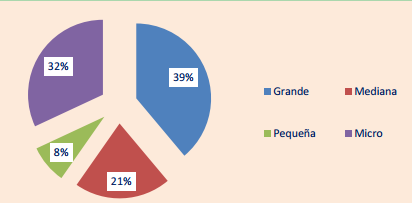 La inversión inicial del producto es de $ 8693.94, se va a considerar que la máquina, además de generar un rédito en la producción, por alquiler genera también un ingreso mensual, alcanzando así un flujo de caja anual de $ 2200 en el primer año. Para los próximos cinco años se considera un incremento del 8%.
CONCLUSIONES
Se construyó el sistema automático de clasificación y cuantificación de peces para las etapas de engorde y juvenil. La máquina puede trabajar con hasta 4 peces a la vez, los mide, cuenta y clasifica en tres grupos: pequeño, mediano y grande, con un promedio de 9 peces por minuto. 

Se diseñó el sistema mecánico de la máquina para que se ajuste al espacio disponible, y sea desmontable; con materiales resistentes a la corrosión como acero inoxidable 304 y acero ASTM 36 pintado al horno. 

Los componentes electrónicos seleccionados permiten una medida de gran exactitud, con un error del ±5% en la medición el cual es considerado aceptable.
Se diseñó un sistema electrónico con protecciones y elementos de fácil acceso que aseguran el rendimiento electrónico y rapidez en la reparación, en caso de avería.

Se consiguió mejorar el rendimiento de la máquina por medio de diversas pruebas realizadas en cada etapa de construcción

Se consiguió que la interfaz construida permita al operario manejar la máquina y obtener la información requerida de manera fácil y rápida.
Se concluye que para futuros prototipos se puede mejorar la velocidad de trabajo con componentes de tipo industrial.

El desarrollo e inversión en proyectos de esta índole es beneficiosa para el cambio de matriz productiva en el país.

Al obtener un VAN de $3 580.98 en un período de 5 años, da a notar que la inversión se recuperará en ese lapso de tiempo.
El valor de la TIR a los 3 años es de -1% lo que muestra que en el lapso de tres años no se recuperará la inversión aún.

El valor de la TIR a los 5 años es de 19% lo que nos garantiza que el producto es rentable al culminar el cuarto y quinto año.  

La máquina fue diseñada para trabajar en la clasificación dentro de la etapa de crecimiento pero el proceso podría también implementarse para la etapa de cosecha.
RECOMENDACIONES
Para la medición se utilizó una luz láser la cual cada vez que sea interrumpida comenzará a medir, es por eso que se recomienda que los peces estén totalmente dormidos, ya que el movimiento podría resetear la medida y generar una medida errónea. 

Para un mejor funcionamiento de la máquina clasificadora de peces se recomienda que haya un flujo considerable de agua para que el pez no sufra daños y para facilitar el proceso de clasificación.
Se recomienda impulsar el desarrollo del prototipo presentado para mejorar su rendimiento para que en un futuro pueda ser implementado a nivel industrial.

Es recomendable impulsar proyectos similares a este, ya que en esta área existe un amplio campo de aplicación para la Ingeniería Mecatrónica.